Self-Supervised Learning Word Representations
CSCI 601 471/671 
NLP: Self-Supervised Models
https://self-supervised.cs.jhu.edu/sp2023/
[Slide credit: Chris Manning, John Canny, Reda Bouadjenek, and many others ]
HW1 is released!
Due Tuesday. 
Has both theory (background on algebra, etc.) and programming (word similarity). 
A baseline for self-assessment. 
Future homework may be more demanding.
“Can I use external libraries?” No, unless specified!
Use the basic Python functions (no external libraries), unless explicitly specified. 
In almost all places, you’re not expected to write more than  3-4 lines of code.
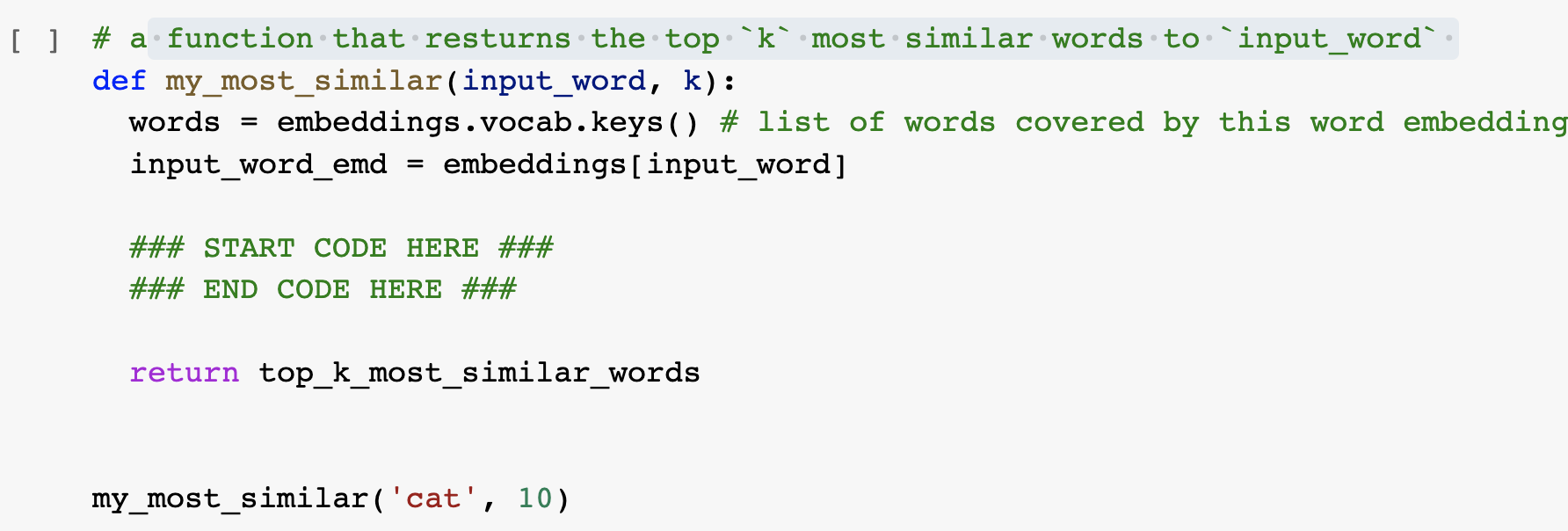 “I can’t install Gensim 3.x.y”
Current code is based on 3.6.0. 
If you use other version, you might need to make minor changes to Gensim functions. Feel free to consult with Gensim documentation.  
This is part of any programming experience. It's part of the job! Don't hate it, embrace it! 🤗
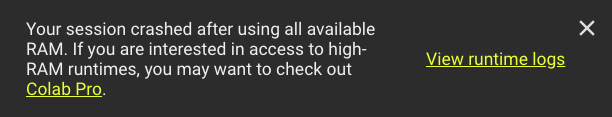 “My Colab Is Running Out of Memory”
Option 1: get a more high-performing Colab: $10 for a month 

~ 2 x $ of Starbucks chocolate mochas 
~ $ of Twitter verification 

Option 2: use smaller word embeddings:  




The output will be a bit different but that’s okay! 
Note, the smaller vectors have smaller dimensionality.
# download the pre-computed embeddings 
# embeddings = gensim.downloader.load('glove-twitter-50')
embeddings = gensim.downloader.load('word2vec-google-news-300')
“My Visualization Looks a Bit Different!"
It’s possible that you visualization will be different. 
In a reasonable output, semantically similar words should be closer.
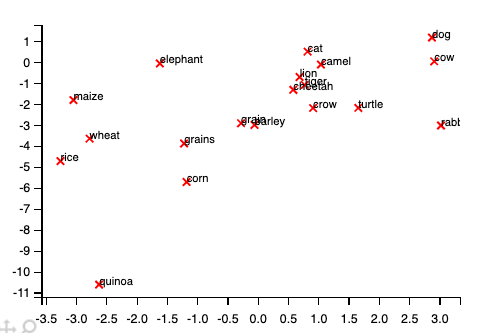 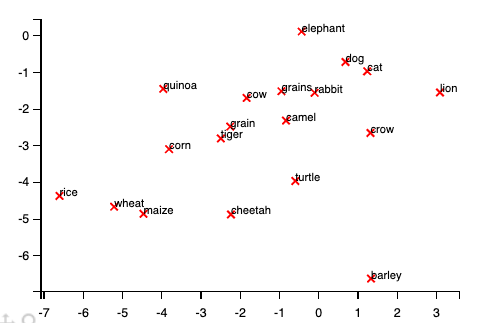 “Is Typesetting Mandatory?” No, but …
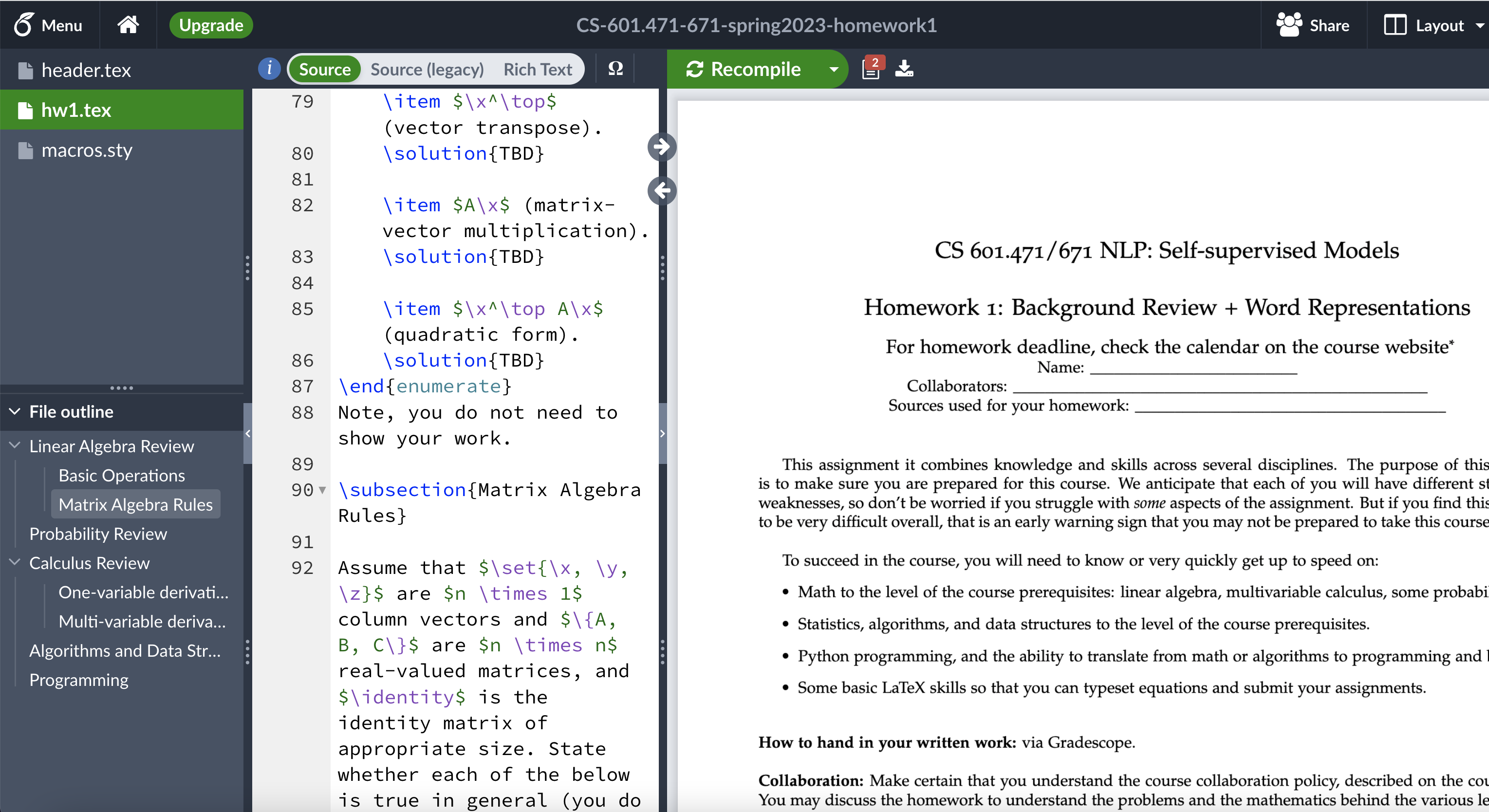 But 10x strongly recommended. 
It is a must-have skill if you’re considering going to any research field.
“Is Typesetting Mandatory?"
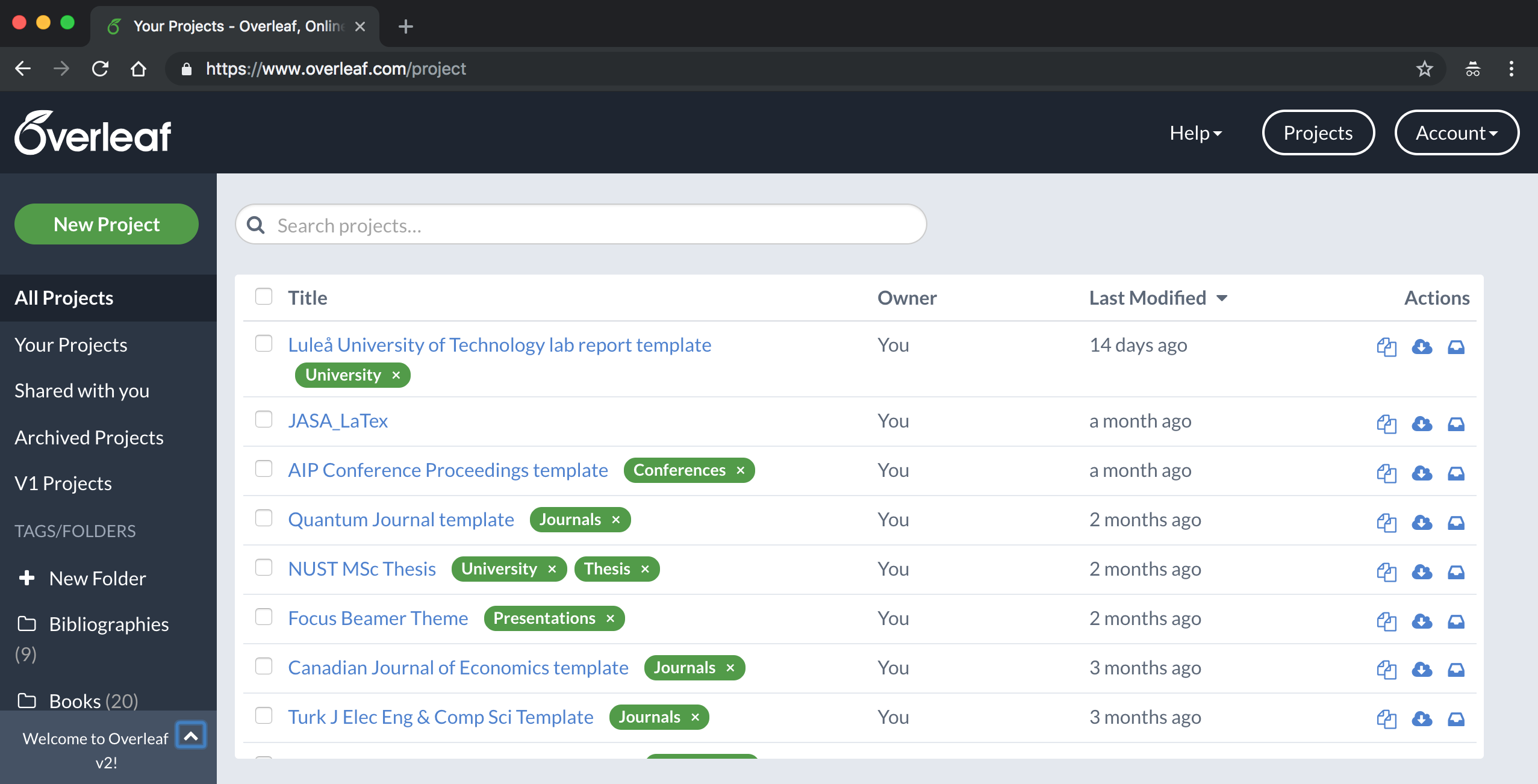 Go back to Overleaf home and ”copy” the homework template.
“Is Typesetting Mandatory?"
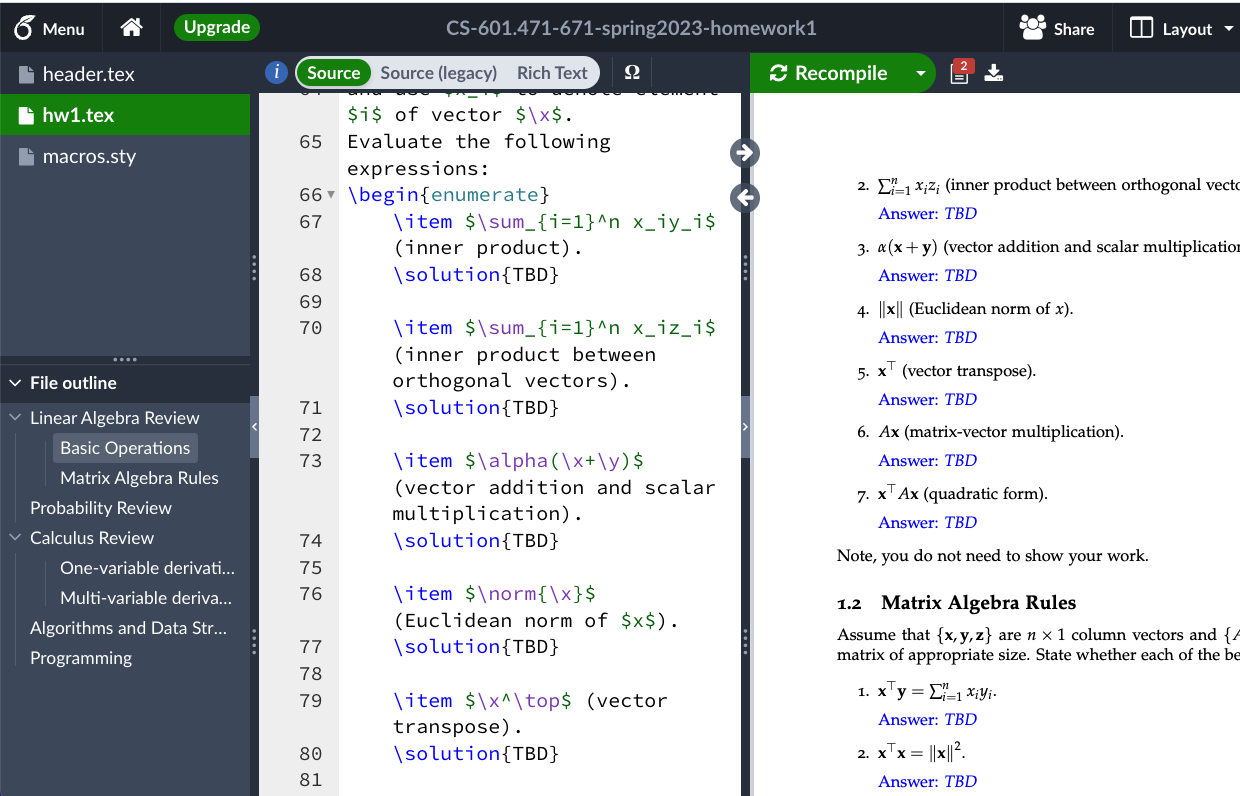 Go back to Overleaf home and ”copy” the homework template.
Chapter: Self-Supervised Meaning of “Words”
Human language and word meaning
Word2vec overview 
Word2vec objective function gradients 
Inspecting the resulting word vectors 
Evaluating word vectors 

Key learning today: extracting self-supervised meanings representation for word and the (really surprising!) result that word meaning can be represented  rather well by a (high-dimensional) vector of real numbers.
“Meaning” in Inside Computer’s Brain
From perspective of your computer 🤖, which of the followings is sweeter? 

(1)  ”apple” 
(2)  0110000101110000011100000110110001100101 
(3)  None
>> import bitarray
>> ba = bitarray.bitarray()
>> ba.frombytes('apple'.encode('utf-8'))
bitarray('0110000101110000011100000110110001100101')
Representing “Meaning”
There is inherent meaning attached to symbols in computers. 
We need to design computational frameworks for representing “meaning”.
“apple”   🍎
[Speaker Notes: Meaning and everything implied from it: 
Apples are fruit 
They’re edible 
…]
Representing “Meaning”
There is inherent meaning attached to symbols in computers. 
We need to design computational frameworks for representing “meaning”. 

But what is “meaning”? 
“Meaning” according to Webster dictionary:
“apple”   🍎
There are intentions behind these symbols
The idea that a person wants to express by using words, signs, etc.
Symbols are the vehicle of expression`
[Speaker Notes: Meaning and everything implied from it: 
Apples are fruit 
They’re edible 
…]
Difficulty of Representing “Meaning”
One symbol can have different meanings — often inferred from its context. 
What is “apple”? 
A company? 
A fruit? 
New York City? 
….
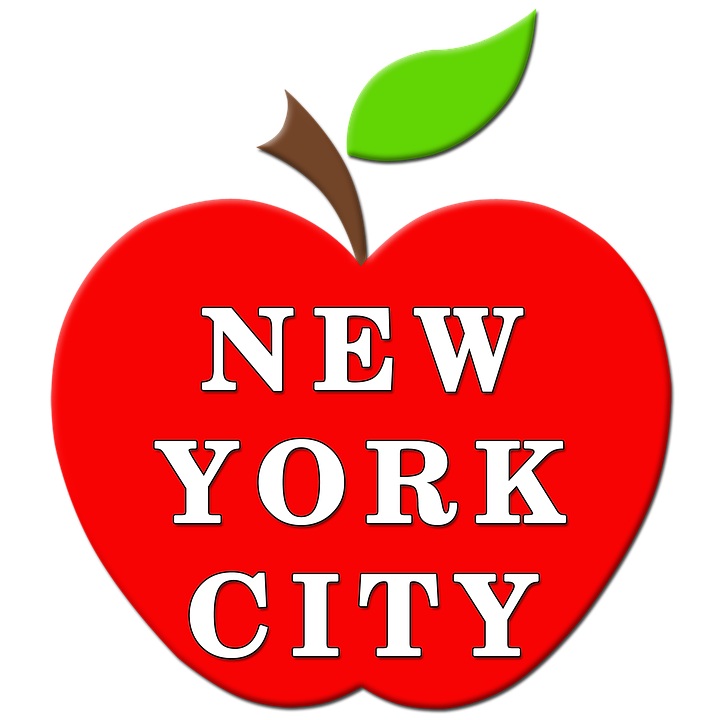 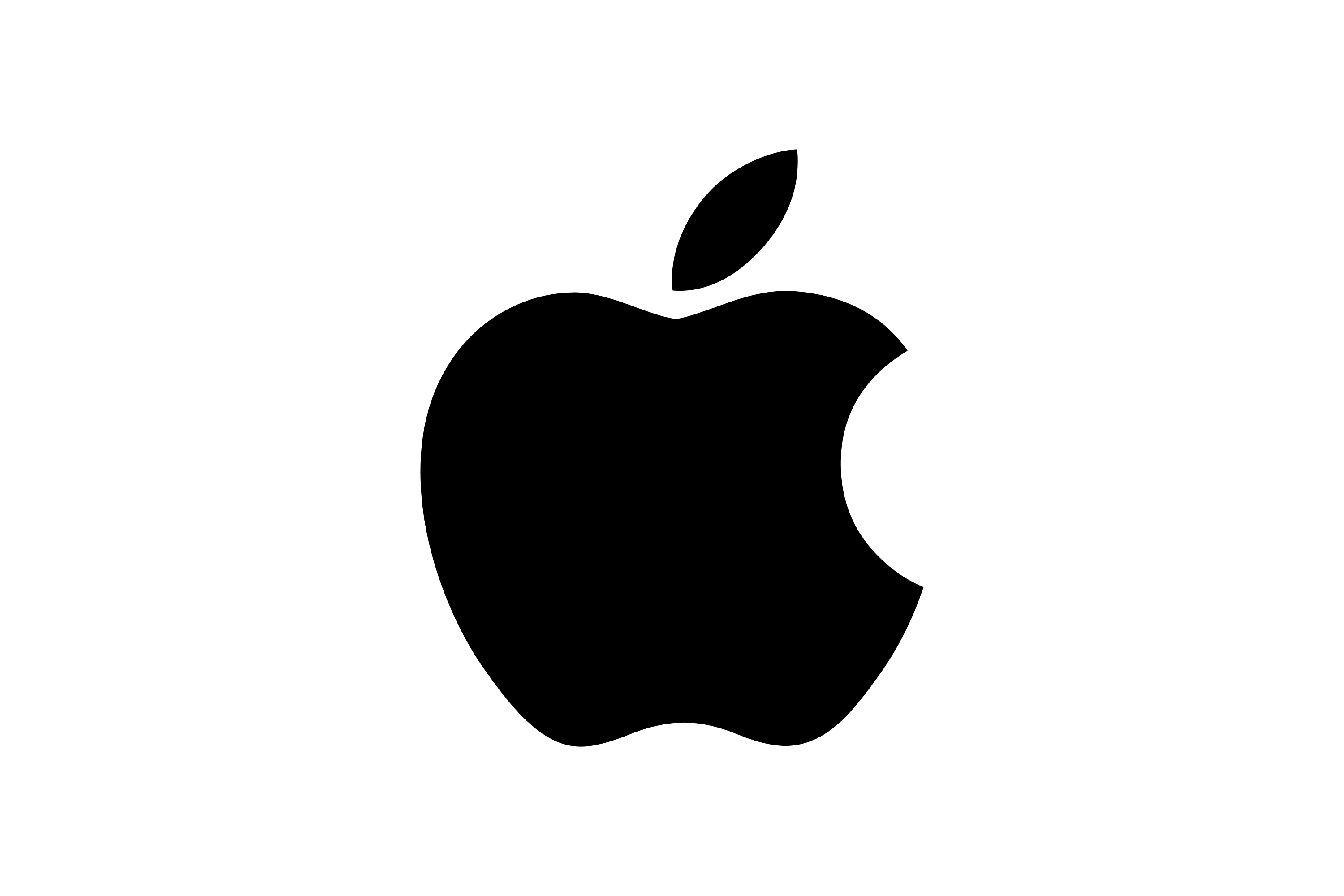 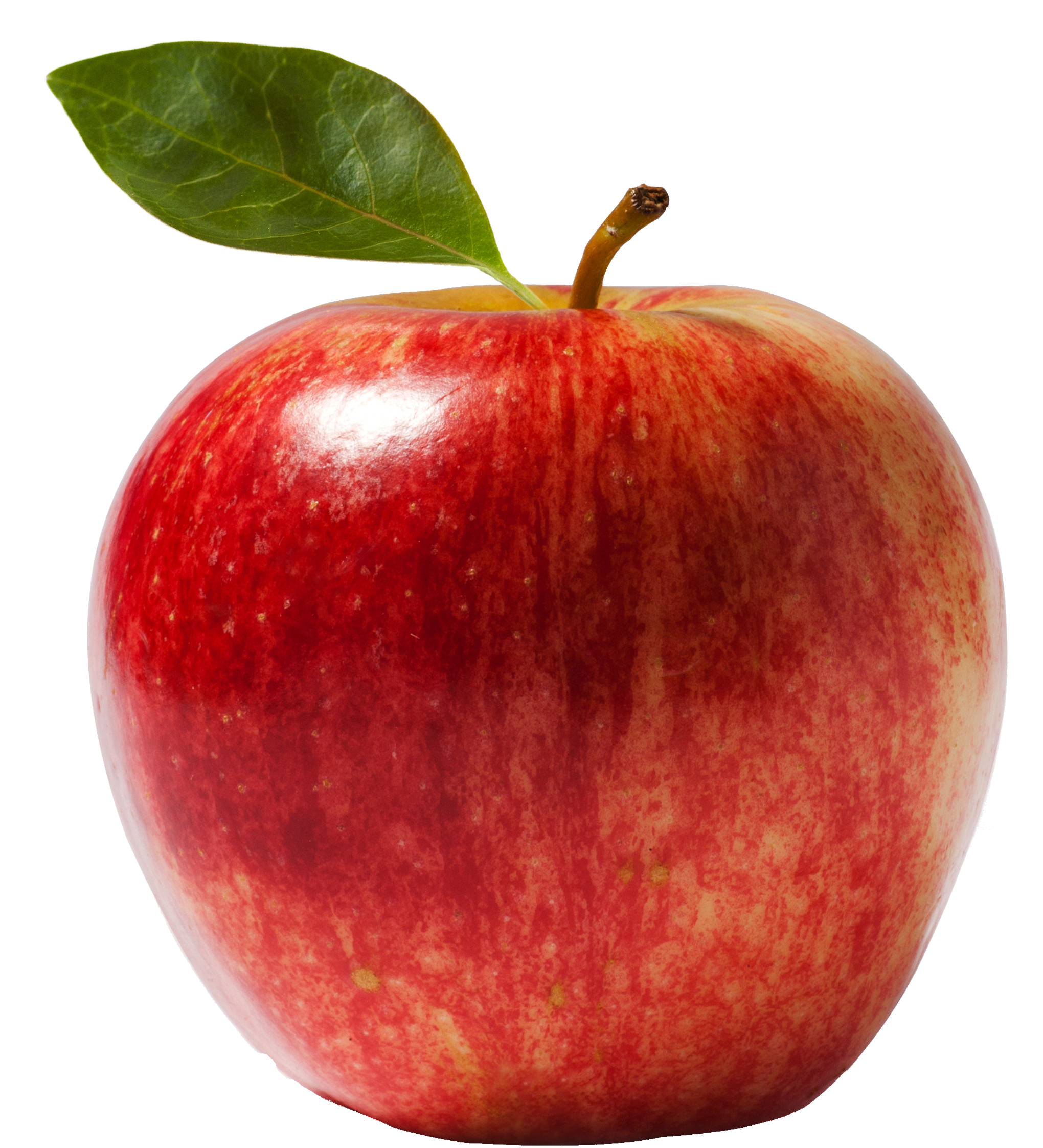 Two Schools of “Semantics”
Semantics is concerned with the meanings of texts. 
There are two main approaches: 
1. Propositional or formal semantics: A block of text is to converted into a formula in a logical language (i.e., symbols to representing meaning).
“man bites apples”       bites(man, apple)
bites(*,*) is a binary relation among its objects.
Two Schools of “Semantics”
Semantics is concerned with the meanings of texts. 
There are two main approaches: 
1. Propositional or formal semantics: A block of text is to converted into a formula in a logical language (i.e., symbols to representing meaning). 



2. Vector representation: Texts are embedded into a high-dimensional space
Sentences similar in meaning should be close to this embedding (e.g. use human judgments)
“man bites apples”       bites(man, apple)
bites(*,*) is a binary relation among its objects.
“man bites apples”    (0.2, -0.3, 1.5,…)  ℝn
Poll: which one is your favorite and why?
Two Schools of “Semantics”: Pros and Cons
Propositional or formal semantics: 

Pro: easy to understand
Con: Need to hand-written; difficult to scale up

Vector representation:
Con: not easy to make sense of. 
Pro: might be able to infer it algorithmically


In this class, we will mainly focus on the latter.
“man bites apples”       bites(man, apple)
bites(*,*) is a binary relation among its objects.
“man bites apples”    (0.2, -0.3, 1.5,…)  ℝn
Self-supervised learning!!
Representing Words via Vectors: Approach 1
Question: What is the simplest way to represent a word (from a list of N words) with a vector?
Representing Words via Vectors: Approach 1
Question: What is the simplest way to represent a word (from a list of N words) with a vector? 

Here is an idea: 
Create N-dimensional vectors for each words
Except the corresponding element to 1, and zero the rest 
These are called “one-hot” vectors

What are the limitations of one-hot vectors?
motel = [0 0 0 0 0 0 0 0 0 0 1 0 0 0 0] 
hotel = [0 0 0 0 0 0 0 1 0 0 0 0 0 0 0]
Limitations of One-hot Meaning Vectors
Extremely long vectors: 
# of words in vocabulary (e.g., 500,000+)

Word vectors are not comparable: No meaningful comparison we can make between word vectors other than equality testing.

Example: in web search, if a user searches for “motel”, we would like to match  documents containing “hotel”.
There is no natural notion of similarity for one-hot vectors!
motel = [0 0 0 0 0 0 0 0 0 0 1 0 0 0 0] 
hotel = [0 0 0 0 0 0 0 1 0 0 0 0 0 0 0]
Representing Words via Vectors: Approach 2
Learn vector representation such that words similar in meaning are closer. 







Note about terminology: word vectors are also called (word) embeddings or (neural) word representations  They are a distributed representation. 
Question: what kind of algorithm can learn such representations?
0.413
0.582
−0.007
0.247
0.216
−0.718
0.147
0.051
0.286
0.792
−0.177
−0.107
0.109
−0.542
0.349
0.271
“motel”	 
“hotel”	 
Similar Meaning ~ Similar Contexts
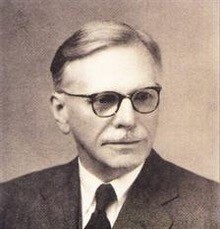 Similar words occur in similar contexts 


Distributional semantics: foundation of many modern NLP models. 





Note, here we use a narrow definition for “context”:
Context is the set of words that appear nearby  (within a fixed-size window) a given word w.
“You shall know a word by the company it keeps” (John Rupert Firth 1957)
As an establishment providing accommodations      provide a variety of amenities ...
            A motel, an abbreviation for "motor       ", is a small-sized low-rise lodging ...
                               One of the first       was opened in Exeter in 1768 ...
hotel
hotel
hotel
These context words will represent "hotel”
Toward an Algorithms for Distributional Semantics
Similar words occur in similar contexts
Use this principle to build algorithms for self-learning
Specifically, embed words such that their embeddings are predictive of their contexts  Word2vec algorithm
problems
turning
crises
into
banking
as
…
…
outside context words	center word	outside context words  in window of size 2	at position t	in window of size 2
[Distributed Representations of Words and Phrases and their Compositionality. Mikolov et al.  2013]
Word2Vec: Overview
Word2vec [Mikolov et al. 2013] is a framework for learning word vectors
Collect a large corpus of sentences (e.g., Wikipedia)
Every word in a fixed vocabulary is represented by a vector
problems
turning
crises
into
banking
as
…
…
outside context words	center word	outside context words  in window of size 2	at position t	in window of size 2
[Distributed Representations of Words and Phrases and their Compositionality. Mikolov et al.  2013]
Word2Vec: Overview
Word2vec [Mikolov et al. 2013] is a framework for learning word vectors
Collect a large corpus of sentences (e.g., Wikipedia)
Every word in a fixed vocabulary is represented by a vector
For each position in the text, consider the “center” word c and context  (“outside”) words o
The pairs of center word/context word are called “skip-grams.” 
Typical distances are 3-5 word positions.
problems
turning
crises
into
banking
as
…
…
outside context words	center word	outside context words  in window of size 2	at position t	in window of size 2
[Distributed Representations of Words and Phrases and their Compositionality. Mikolov et al.  2013]
Word2Vec: Overview
Word2vec [Mikolov et al. 2013] is a framework for learning word vectors
Collect a large corpus of sentences (e.g., Wikipedia)
Every word in a fixed vocabulary is represented by a vector
For each position in the text, consider the “center” word c and context  (“outside”) words o
Define a context predictability measure; i.e., the probability of o given c (or vice versa)
problems
turning
crises
into
banking
as
…
…
outside context words	center word	outside context words  in window of size 2	at position t	in window of size 2
[Distributed Representations of Words and Phrases and their Compositionality. Mikolov et al.  2013]
Word2Vec: Overview
Word2vec [Mikolov et al. 2013] is a framework for learning word vectors
Collect a large corpus of sentences (e.g., Wikipedia)
Every word in a fixed vocabulary is represented by a vector
For each position in the text, consider the “center” word c and context  (“outside”) words o
Define a context predictability measure; i.e., the probability of o given c (or vice versa)
problems
turning
crises
into
banking
as
…
…
outside context words	center word	outside context words  in window of size 2	at position t	in window of size 2
[Distributed Representations of Words and Phrases and their Compositionality. Mikolov et al.  2013]
Word2Vec Representation via Maximum-Likelihood
Word2vec [Mikolov et al. 2013] is a framework for learning word vectors
Collect a large corpus of sentences (e.g., Wikipedia)
Every word in a fixed vocabulary is represented by a vector
For each position in the text, consider the “center” word c and “outside” context words o
Define a context predictability measure; i.e., the probability of o given c (or vice versa)
Keep adjusting the word vectors to maximize this probably
problems
turning
crises
into
banking
as
…
…
outside context words	center word	outside context words  in window of size 2	at position t	in window of size 2
[Distributed Representations of Words and Phrases and their Compositionality. Mikolov et al.  2013]
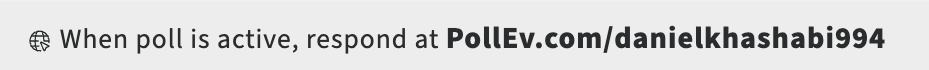 Word2Vec Probabilities: Pop Quiz
problems
turning
crises
into
banking
as
…
…
outside context words	center word	outside context words  in window of size 2	at position t	in window of size 2
Word2Vec Probabilities
Word2Vec Probabilities
into
banking
Word2Vec Probabilities
into
banking
Notice the dot product!
Word2Vec Probabilities
into
banking
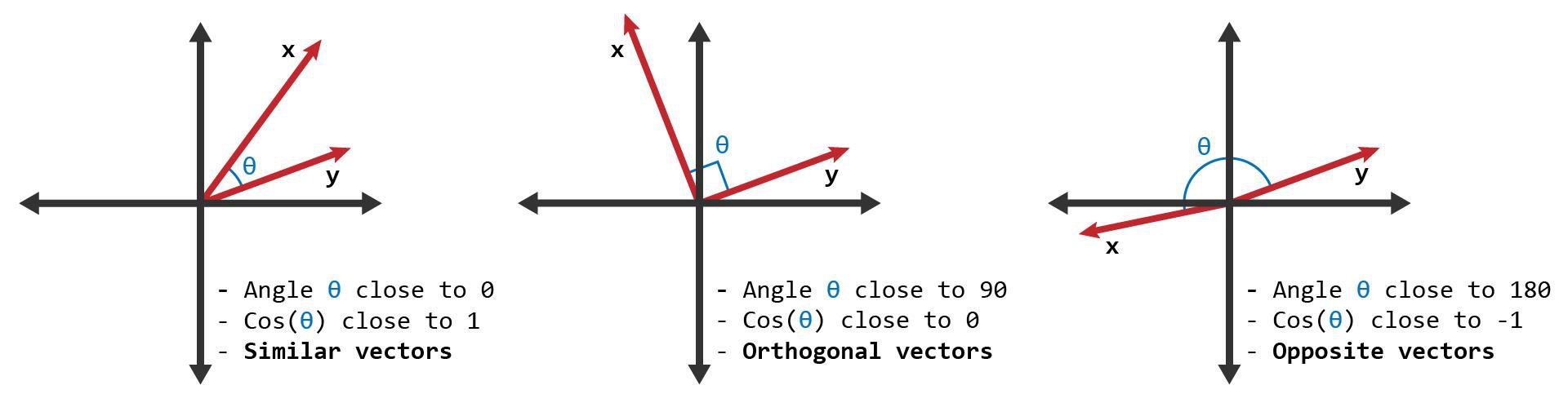 Word2Vec Probabilities
Notice the dot product!
Word2Vec Probabilities: An Example
problems
turning
crises
into
banking
as
…
…
outside context words	center word	outside context words  in window of size 2	at position t	in window of size 2
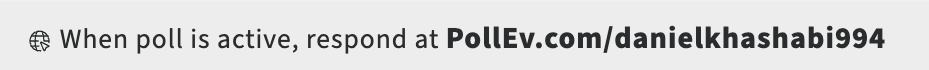 Word2Vec Probabilities: Pop Quiz
problems
turning
crises
into
banking
as
…
…
outside context words	center word	outside context words  in window of size 2	at position t	in window of size 2
Word2Vec Probabilities: SoftMax Function
This is an example use of the softmax function ℝ𝑛 → (0,1)𝑛


The SoftMax function maps arbitrary values 𝑥i to a probability distribution 𝑝i
“max” because amplifies probability of largest 𝑥i
“soft” because still assigns some probability to smaller 𝑥i
Frequently used in Deep Learning
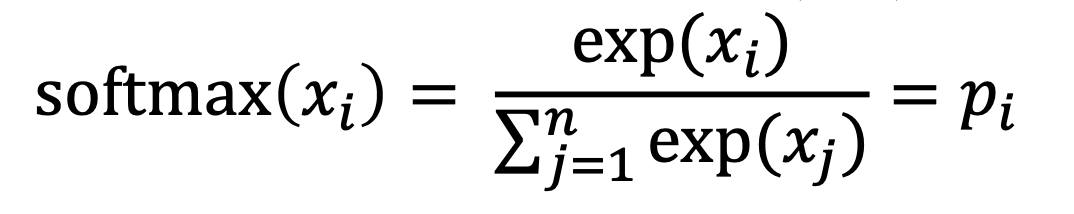 ① Dot product compares similarity of o and c.
② Exponentiation makes anything positive
𝑢𝑇𝑣 = 𝑢. 𝑣 = ∑𝑛	𝑢i𝑣i
exp(𝑢𝑇𝑣 )
i=1
=	 	𝑜	𝑐
Larger dot product = larger probability
𝑃	𝑜 𝑐
∑
exp(𝑢𝑇 𝑣 )
/	𝑐
/∈𝑉
③ Normalize over entire vocabulary  to give probability distribution
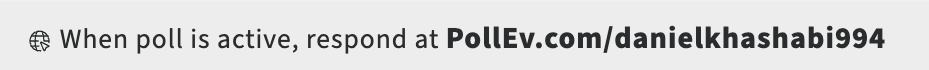 Word2Vec Probabilities: Pop Quiz
(A) constant             (B)  O(|V|)                 (C) O(|V|+d)                 (D) O(|V|xd)
problems
turning
crises
into
banking
as
…
…
outside context words	center word	outside context words  in window of size 2	at position t	in window of size 2
Word2Vec Representation via Maximum-Likelihood
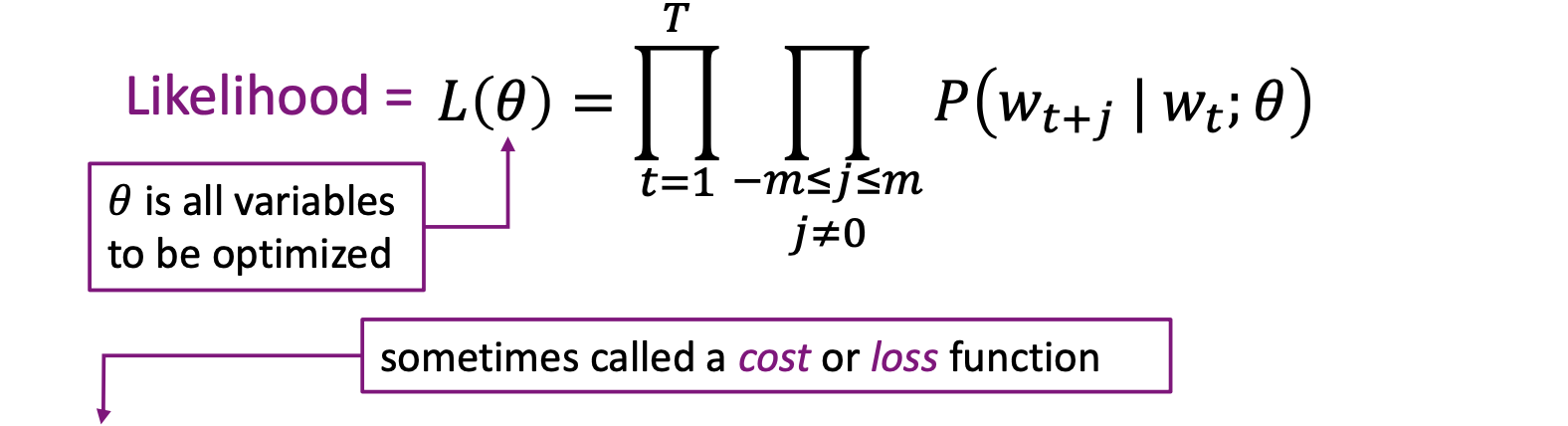 Pop Quiz
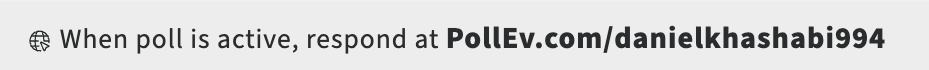 Word2Vec Representation via Maximum-Likelihood
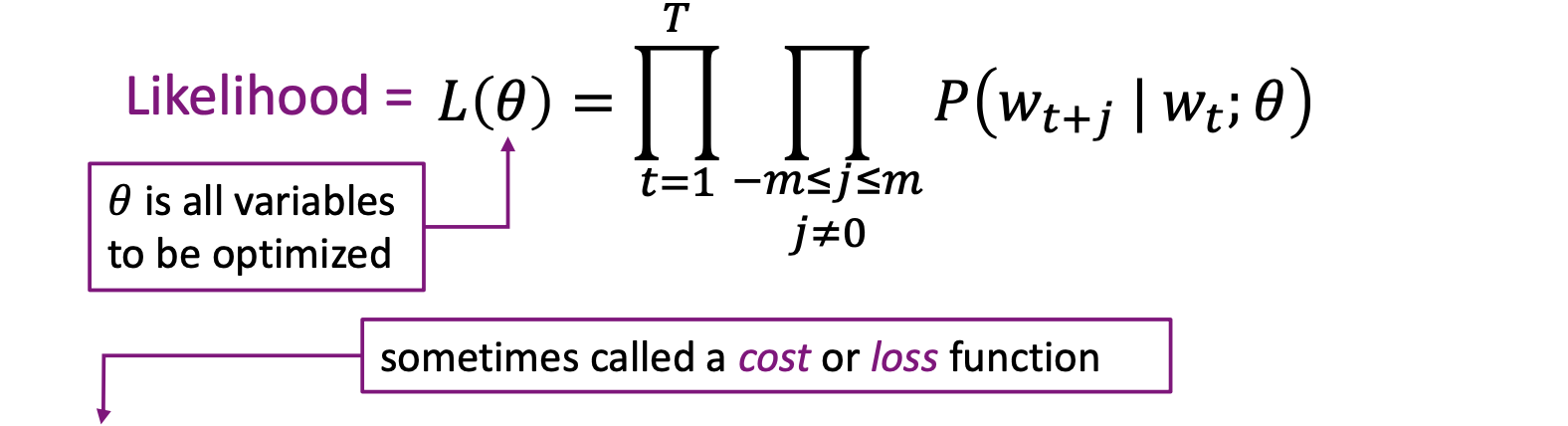 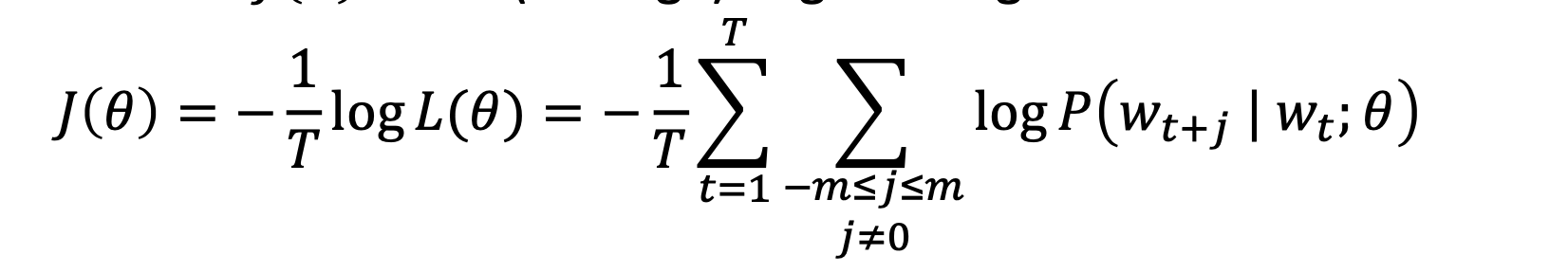 Training the Model via Minimizing the Loss
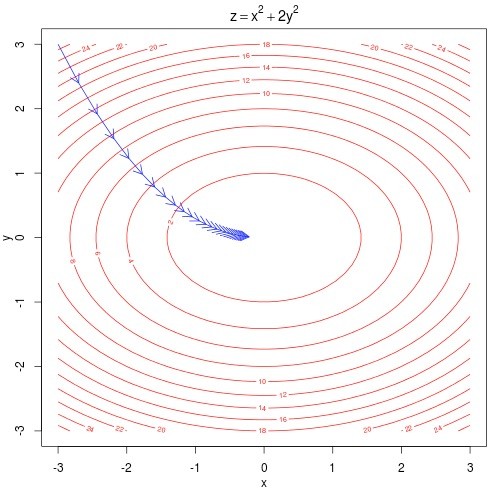 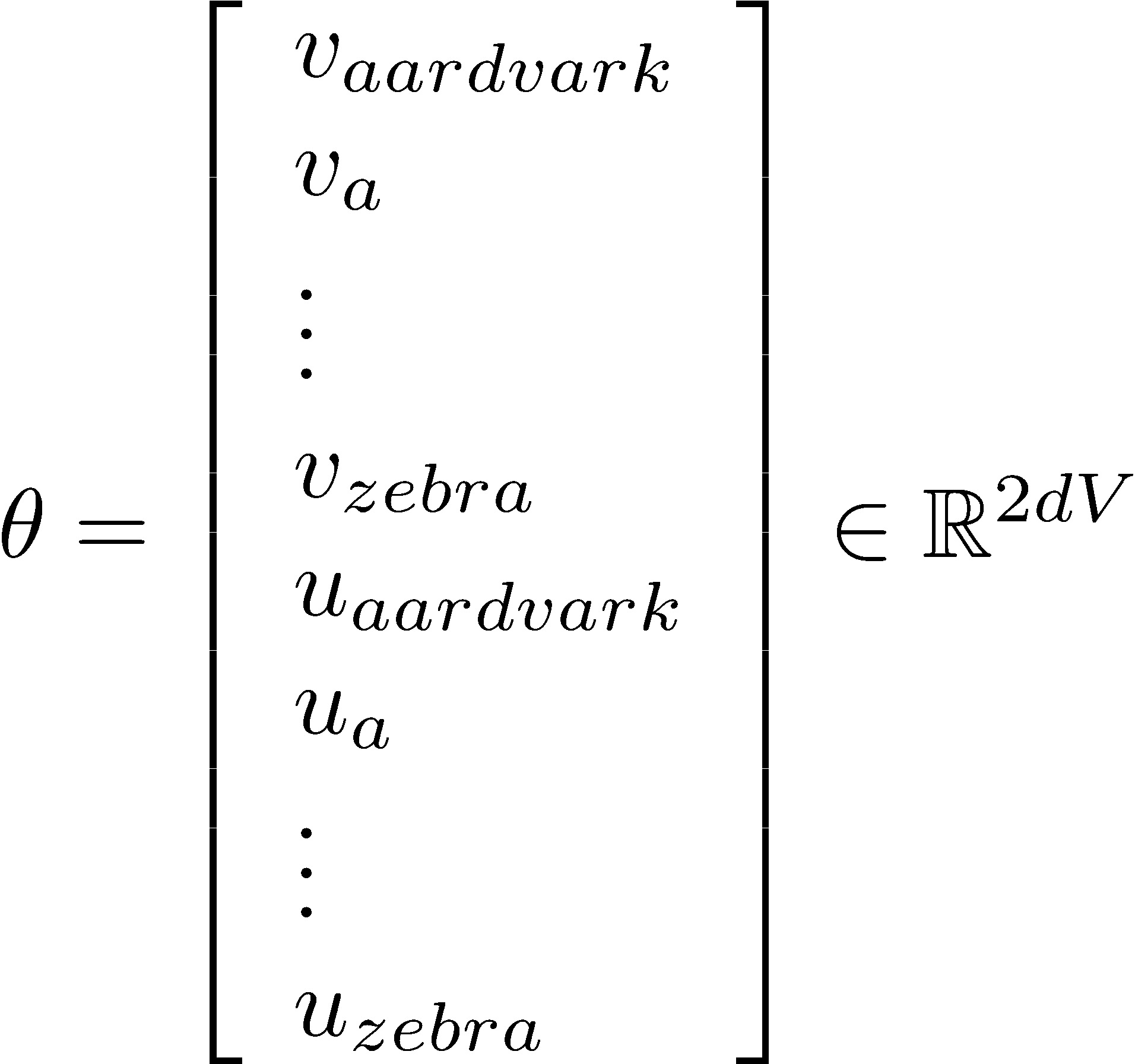 42
Optimization Recap: Gradient Descent
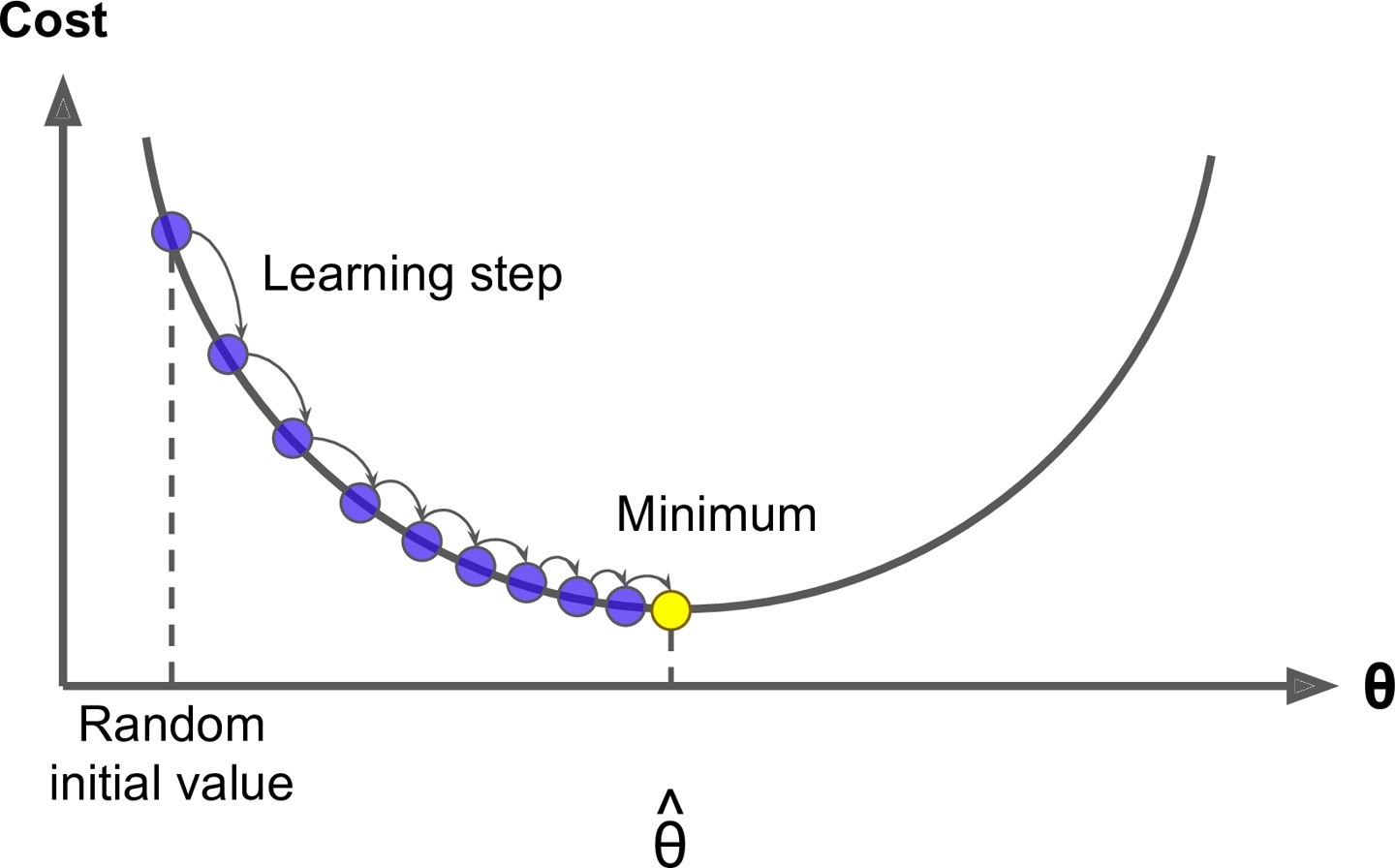 Optimization Recap: Gradient Descent (1): Intuition
Imagine you’re blindfolded 
Need to walk down a hill 
You can use your hands to find the directions that may be downhill
[slide: Andrej Karpathy]
Optimization Recap: Gradient Descent (2): Intuition
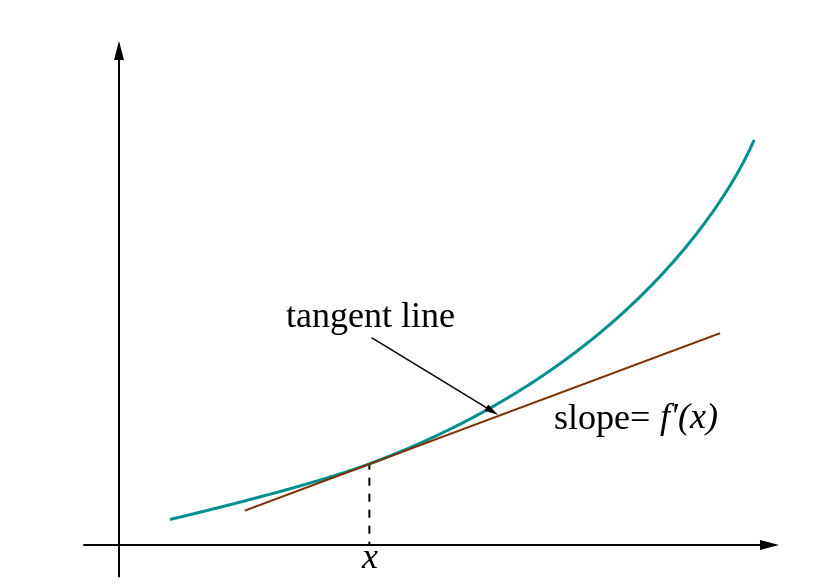 Optimization Recap: Gradient Descent (3)
𝛼 = step size or learning rate
Update equation (in matrix notation):


Update equation (for single parameter):





Algorithm:
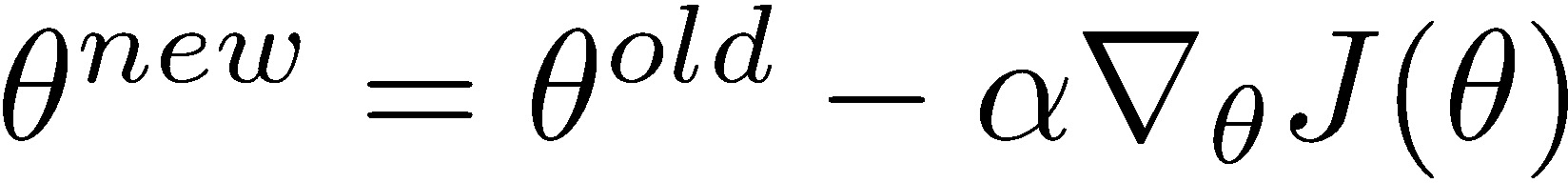 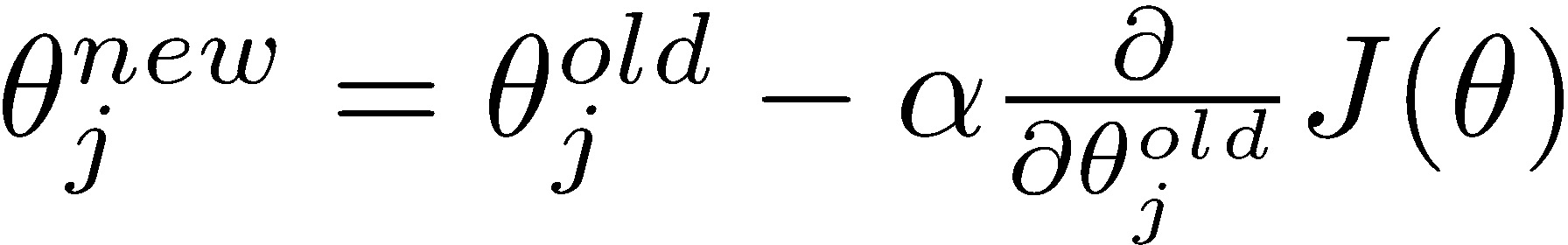 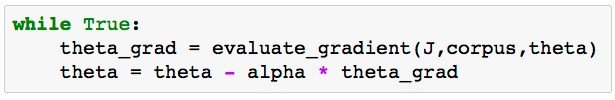 Optimization Recap: Gradient Descent (4)
Update equation (in matrix notation):
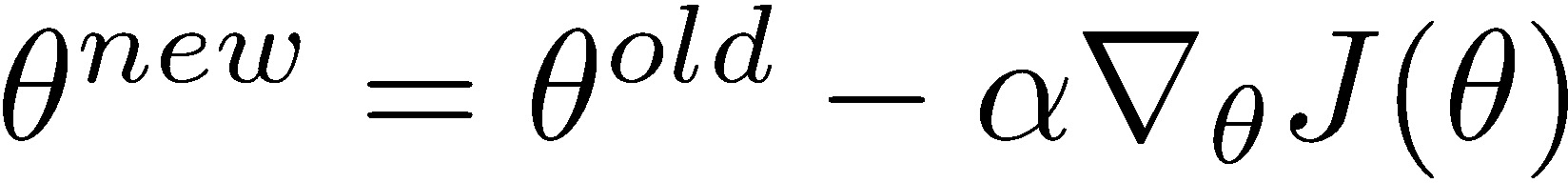 [demo credit: ICMS  YouTube channel]
Optimization Recap: Gradient Descent (5): Setting the Step Size
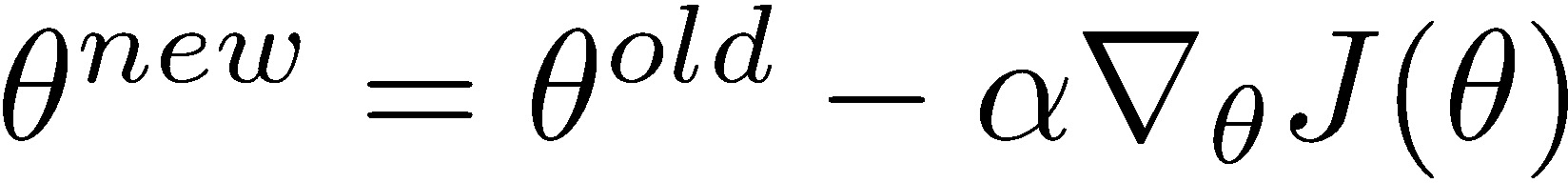 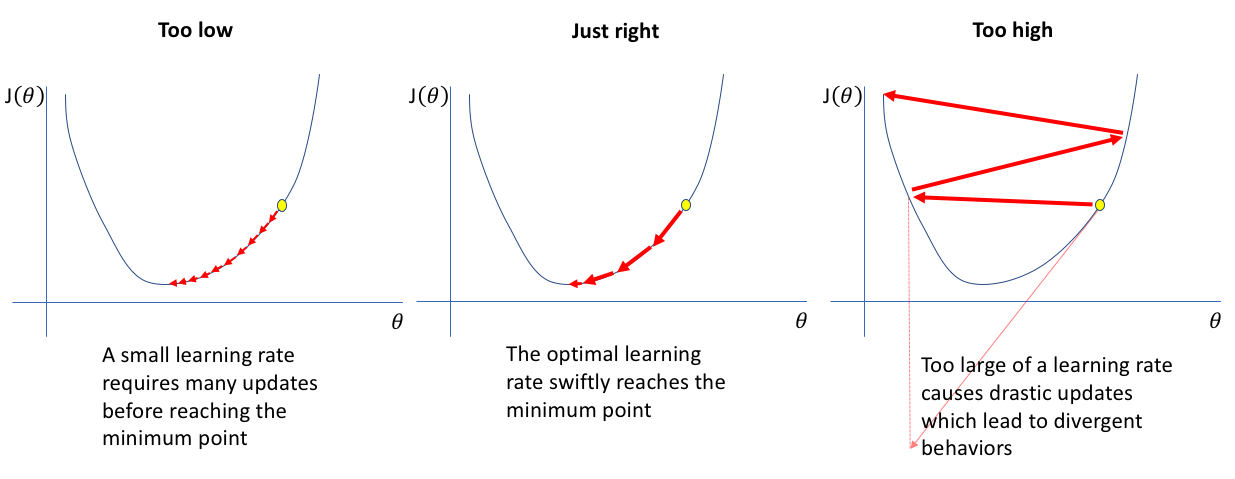 [figure from: https://www.jeremyjordan.me/nn-learning-rate/]
Computing the Gradients for Word2Vec
Minimize the objective function (log-likelihood): 






Derivatives of “center” vectors: 

Derivatives of “outside” vectors:
text length
window size
We will derive the gradients with respect to the ”center” vectors. Similar calculations for “outside” vectors (homework!!)
Today’s Recap
The fundamental question: how to represent and learn “meaning” of symbols. 

Semantics: formal/propositional semantics vs. distributional semantics. 

We learned about the core of Word2Vev (SkipGram algorithm). 
HW1 is basically using the resulting vectors from Word2Vec. 

Learning word embeddings via Gradient Descent: next time!
Linear Algebra Pop Quiz
(distributive property)
(chain rule)
Computing the Gradients for Word2Vec
Minimize the objective function (log-likelihood):
text length
window size
(distributive property)
Computing the Gradients for Word2Vec (2)
into
banking
(distributive property)
Computing the Gradients for Word2Vec (3)
into
banking
(distributive property)
Computing the Gradients for Word2Vec (4)
into
banking
Computing the Gradients for Word2Vec (5)
into
banking
Pop Quiz
O(d)
O(|V|)
O(|V|+d)
O(|V|.d)
O(T)
O(T.m)
O(T.m.|V|)
O(T.m.|V|.d)
Stochastic Gradient Descent
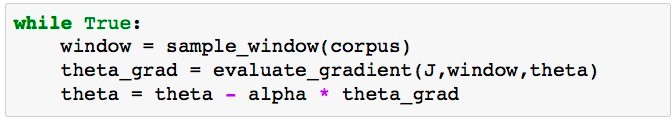 Skip-gram with Negative Sampling (HW)
The expensive computation: O(|V|.d)
Remember this gradient computation: 




Idea: rather than enumerating over all vocabulary, let’s sample! 



Maximize the probability that outside word co-occurs w/ the center 
Minimize the probability  of noise/random words around the center word

TODO: why did “exp” change to “sigma”
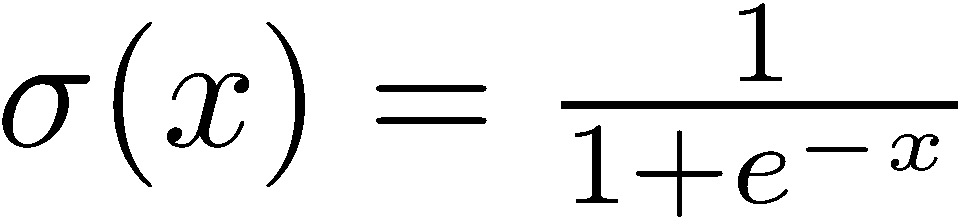 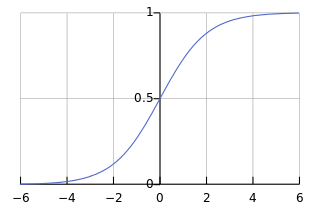 Aside about Negative Sampling
Word2vec maximizes objective function by  putting similar words nearby in space
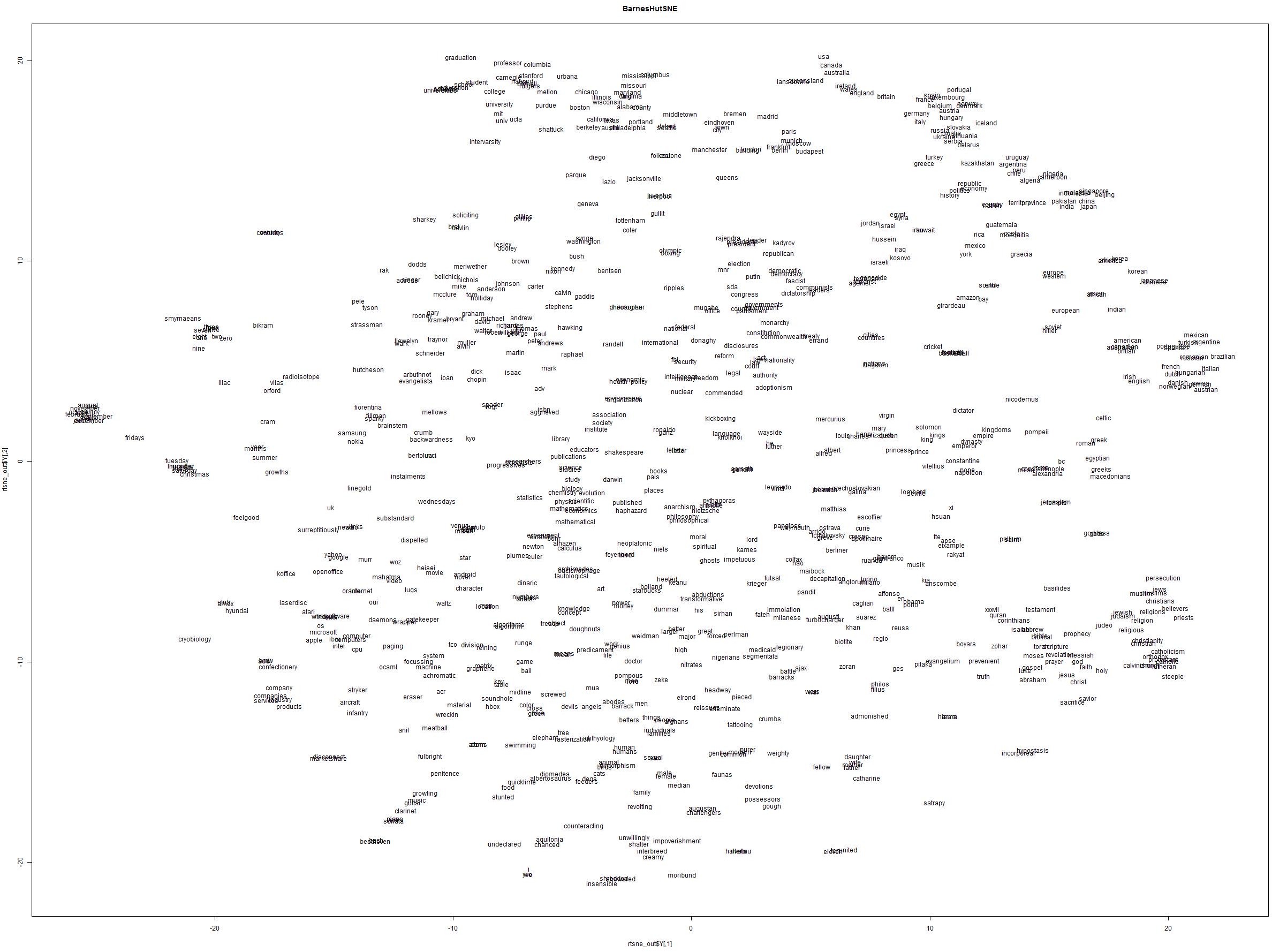 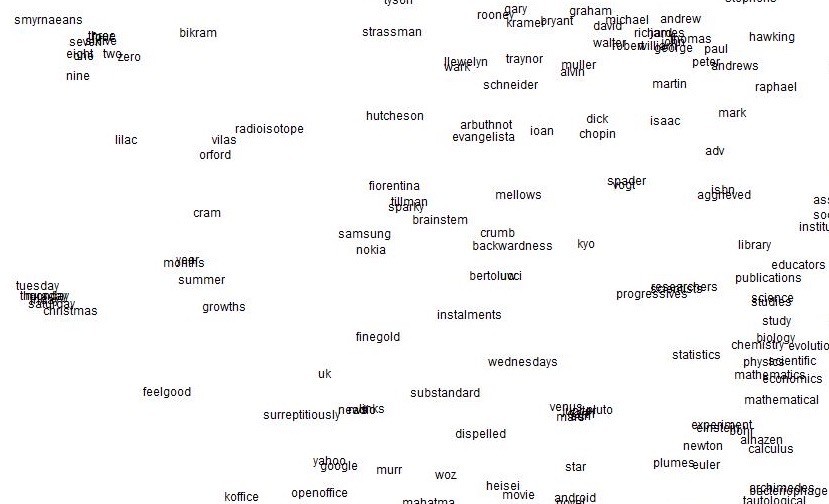 61
t-SNE of Word Embeddings
Word2vec maximizes objective function by  putting similar words nearby in space
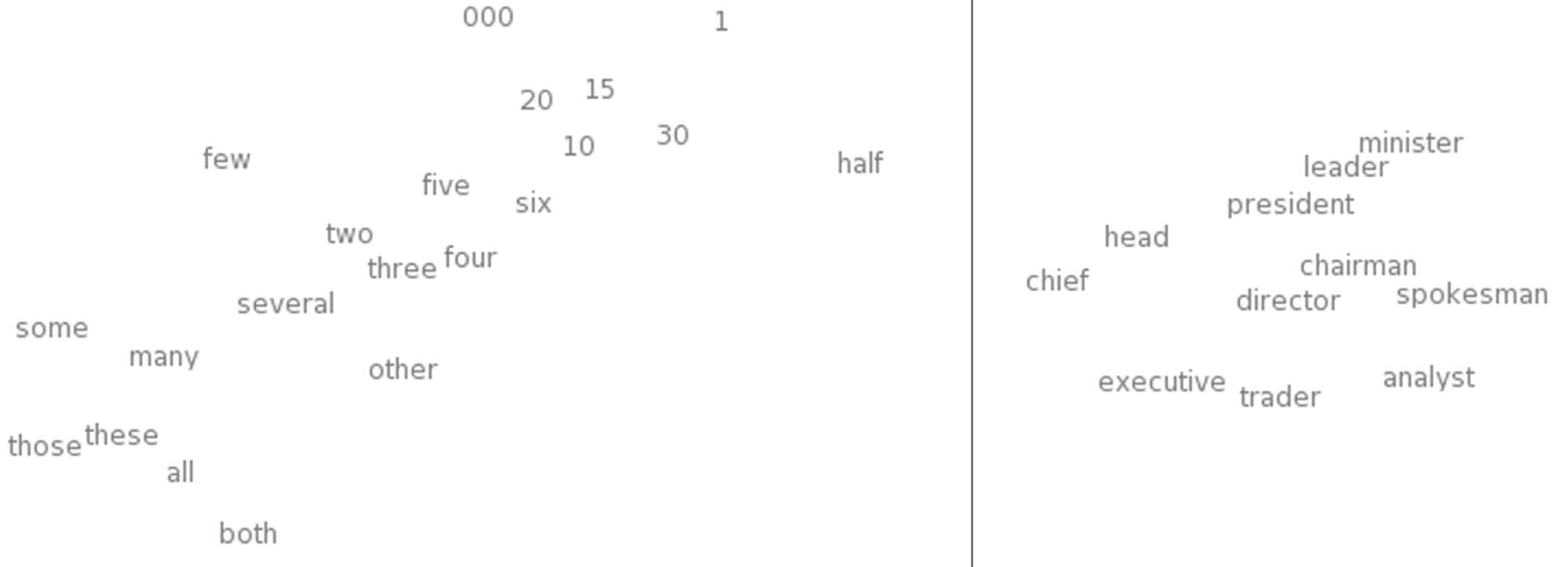 Left: Number Region 		Right: Jobs Region
[“Deep Learning, NLP, and Representations” by Chris Olah]
Composition
vec(“woman”)−vec(“man”) ≃ vec(“aunt”)−vec(“uncle”)
vec(“woman”)−vec(“man”) ≃ vec(“queen”)−vec(“king”)
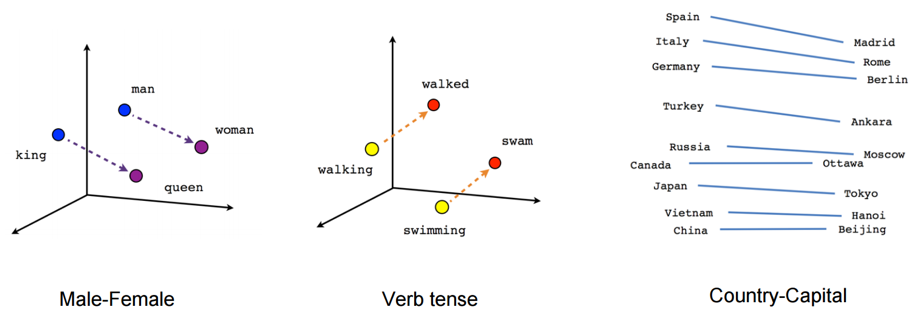 This can be interpreted as “France is to Paris as Italy is to Rome”.
[Linguistic Regularities in Continuous Space Word Representations. Mikolov et al.  2013]
Relations Learned by Word2vec
Word2vec model computed from 6 billion word corpus of news articles
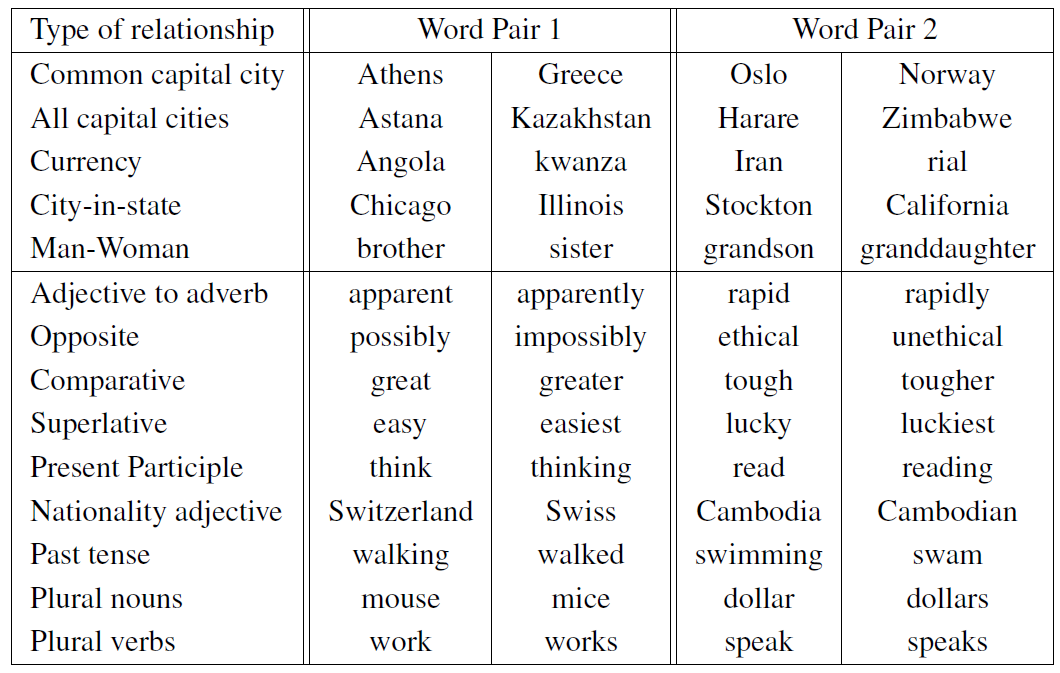 [Efficient Estimation of Word Representations in Vector Space. Mikolov et al.  2013]
Relations Learned by Word2vec
A relation is defined by the vector displacement in the first column. For each start word in the other column, the closest displaced word is shown.
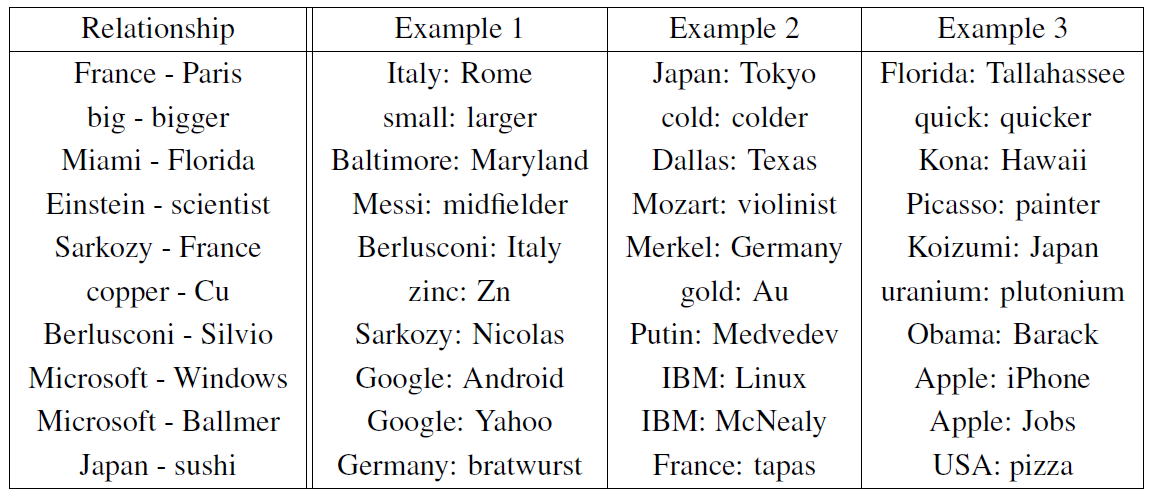 [Efficient Estimation of Word Representations in Vector Space. Mikolov et al.  2013]
Relations Learned by Word2vec
A relation is defined by the vector displacement in the first column. For each start word in the other column, the closest displaced word is shown.
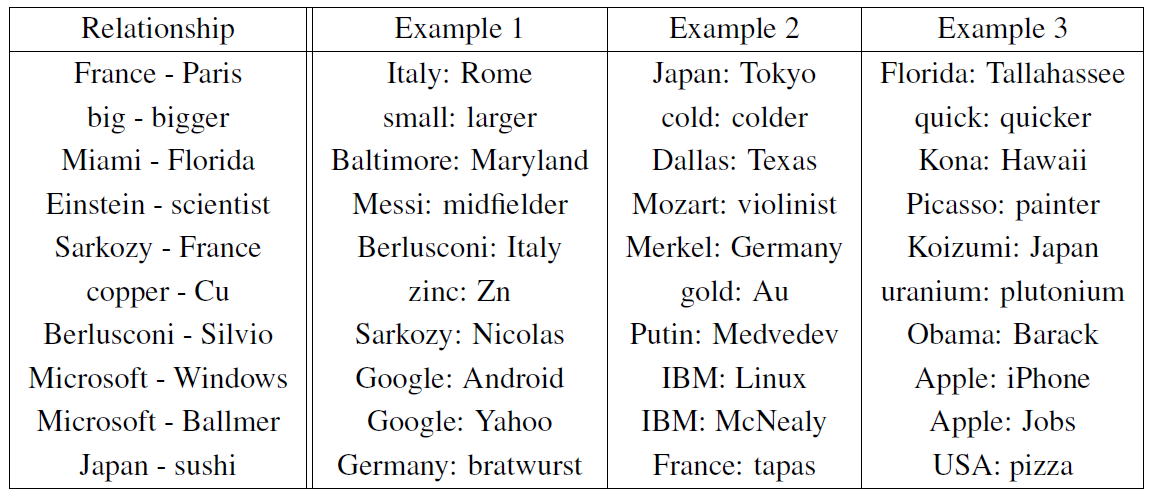 [Efficient Estimation of Word Representations in Vector Space. Mikolov et al.  2013]
Relations Learned by Word2vec
A relation is defined by the vector displacement in the first column. For each start word in the other column, the closest displaced word is shown.
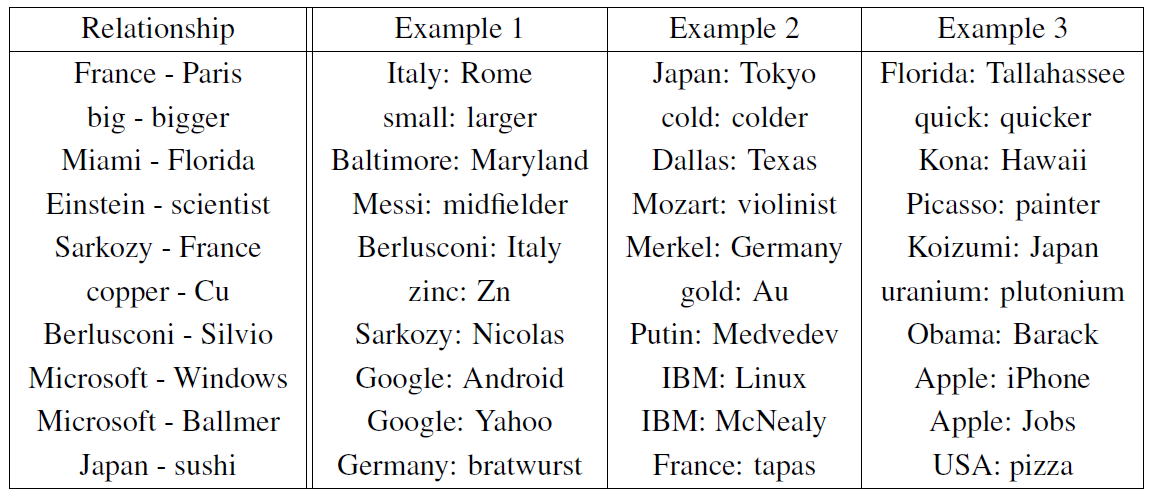 [Efficient Estimation of Word Representations in Vector Space. Mikolov et al.  2013]
Relations Learned by Word2vec
A relation is defined by the vector displacement in the first column. For each start word in the other column, the closest displaced word is shown.
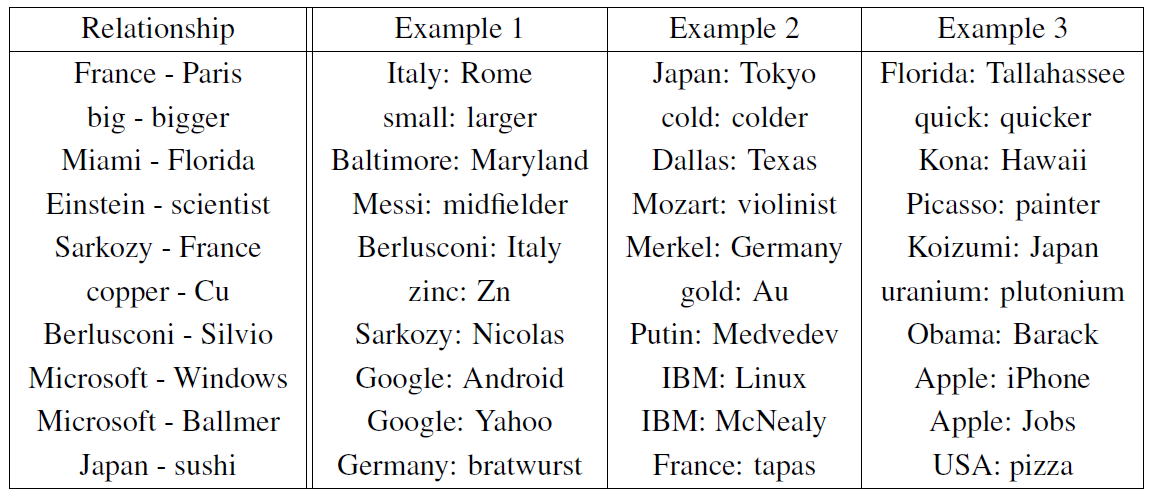 [Efficient Estimation of Word Representations in Vector Space. Mikolov et al.  2013]
A relation is defined by the vector displacement in the first column. For each start word in the other column, the closest displaced word is shown.
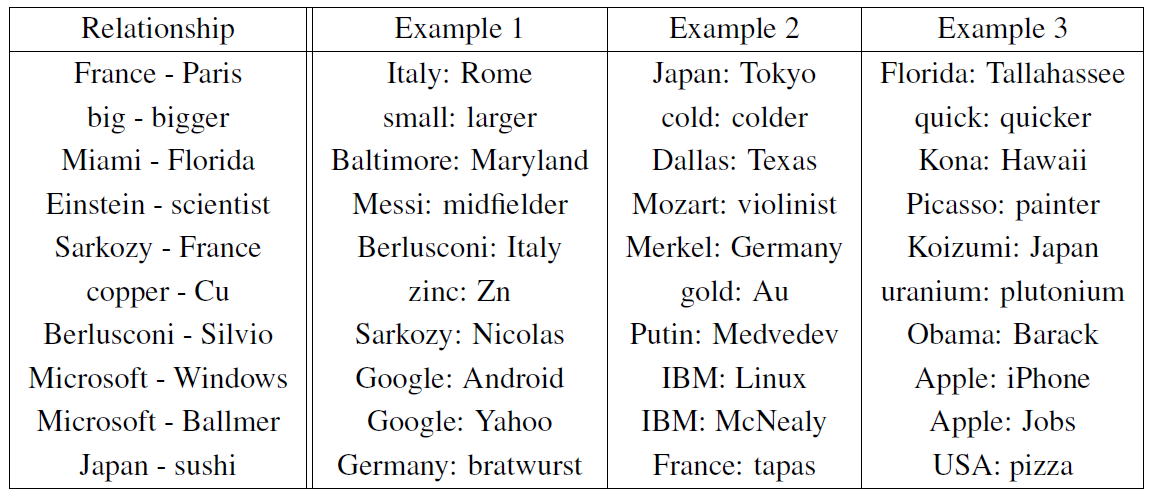 [Efficient Estimation of Word Representations in Vector Space. Mikolov et al.  2013]
A relation is defined by the vector displacement in the first column. For each start word in the other column, the closest displaced word is shown.
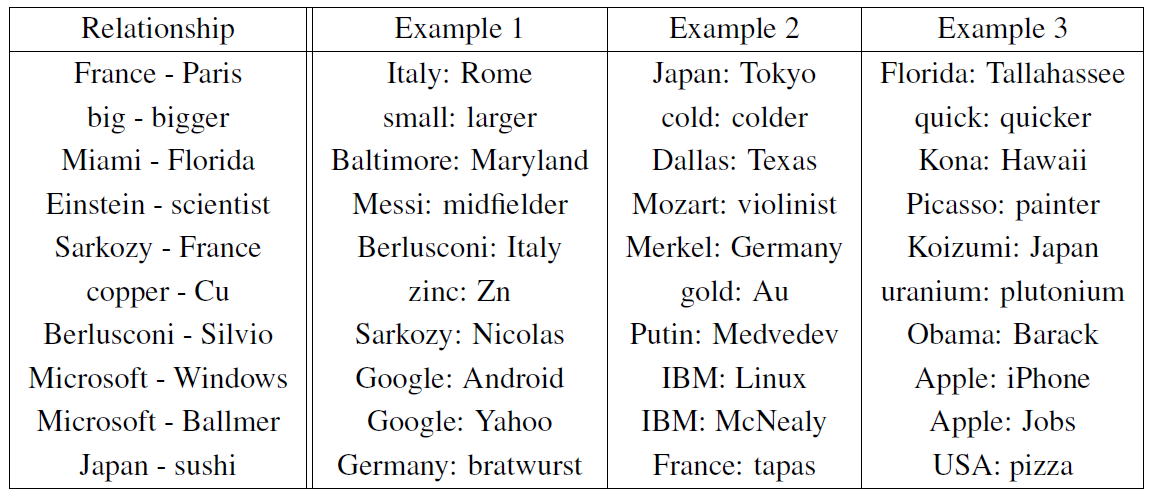 [Efficient Estimation of Word Representations in Vector Space. Mikolov et al.  2013]
A relation is defined by the vector displacement in the first column. For each start word in the other column, the closest displaced word is shown.
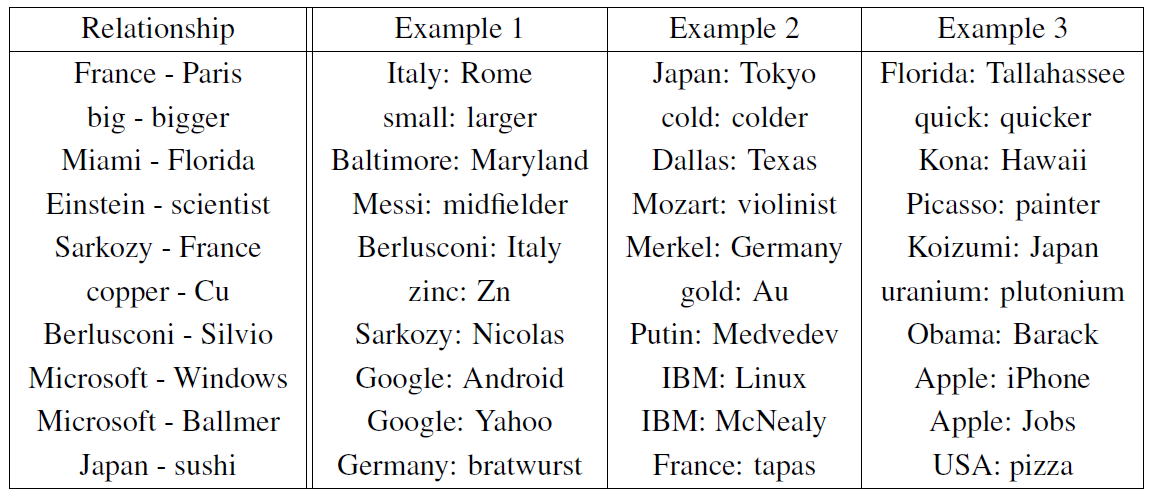 [Efficient Estimation of Word Representations in Vector Space. Mikolov et al.  2013]
Word2Vec: Variants s
Skip-Gram
What we just saw is the Skip-Gram model. 
Predict context (“outside”) words (position independent) given center
There is also a CBOW (continuous-bag-of-words) variant. 
Predict center word from (bag of) context words

Additional efficiency: 
The current gradient computation w/ softmax function is expensive. 
Alternative: Negative Sampling (Homework!!)
Input
W-2
Output
W-1
Sum and projection
Output
w0
W-2
w1
Input
Continuous Bag of Words 
(CBOW)
W-1
w2
Projection
w0
w1
w2
Word Embeddings: Big Picture
There are a variety of approaches: 

Gradient-based algorithms: 
Skip-gram/CBOW (Mikolov et al.), GloVe (Pennington et al.)
NNLM, HLBL, RNN (Bengio et al; Collobert & Weston; Huang et al; Minh & Hinton)

Count-based: 
LSA, HAL, COALS, Hellinger-PCA (Lund & Burges; Rohde et al; Lebret & Collobert; Deerwester et al)
Brown clustering (Brown et al.)
Scales with corpus size 
Better representations Captures complex patterns
Fast-ish training 
Sub-par representations
Evaluating Word Vectors
How do we evaluate semantic regularities of distributed representations?
Evaluating Word Vectors: Word Analogies
Evaluate word vectors by how well  their cosine distance after addition  captures intuitive analogical relations. 


Discarding the input words from the  search (!)
Problem: What if the information is  there but not linear?
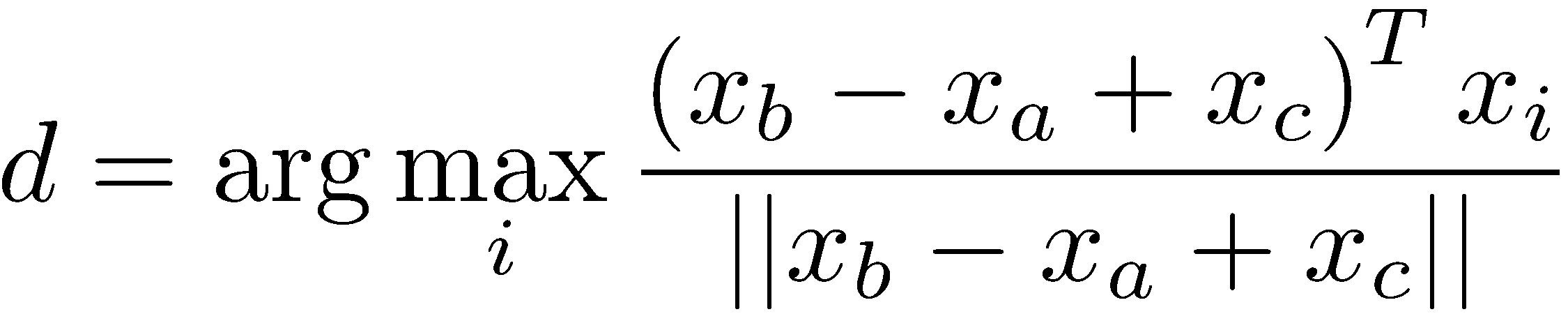 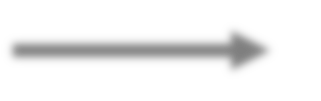 a:b :: c:?
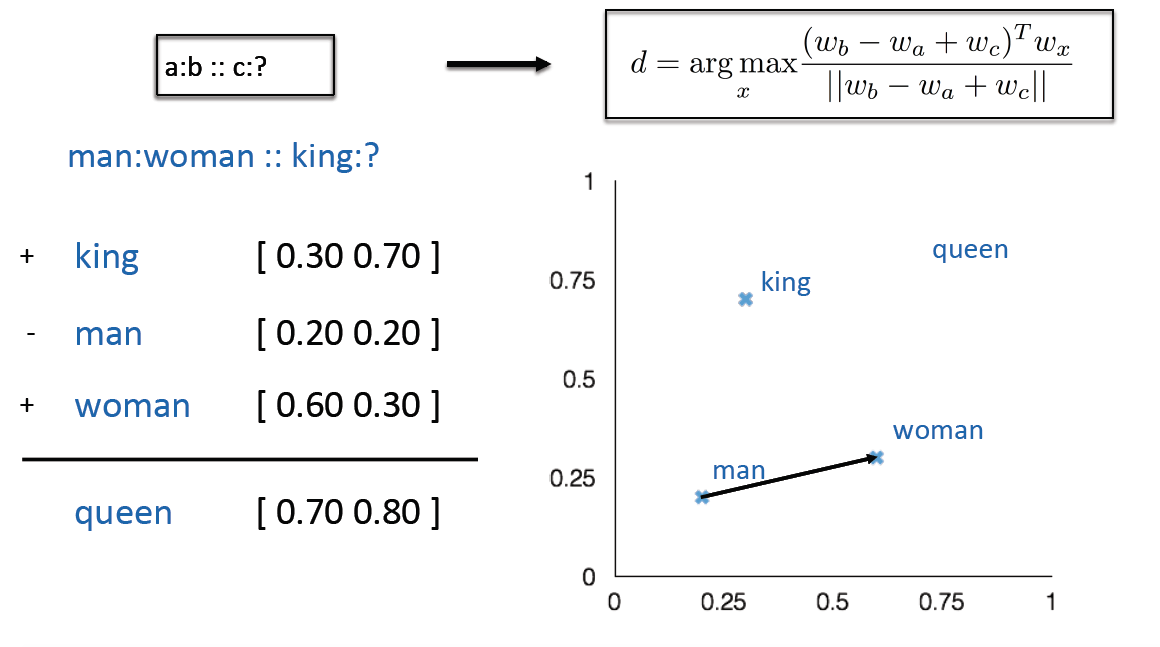 Evaluating Word Vectors: Word Sense Disambiguation
Most words have lots of meanings!
Especially common words
Especially words that have existed for a long time

Example: “pike”



Do word vectors capture word senses? 
Can be framed as a classification problem! (Homework!!)
A sharp point or staff
A type of elongated fish
A railroad line or system
A type of road
The future (coming down the pike)
A type of body position (as in diving)
To kill or pierce with a pike
To make one’s way (pike along)
[Speaker Notes: TODO: add example sentences for each sense; or some of them]
Classification Recap
Supervised learning: we have a training dataset consisting of samples
{xi,yi}Ni=1

xi are inputs, e.g., words, sentences, documents, etc.
yi are labels (one of C classes) we try to predict, for example:
Sentiment labels (+/–), named entity types, buy/sell decisions, word senses, etc.
[Speaker Notes: TODO: convert to math]
Classification Intuition
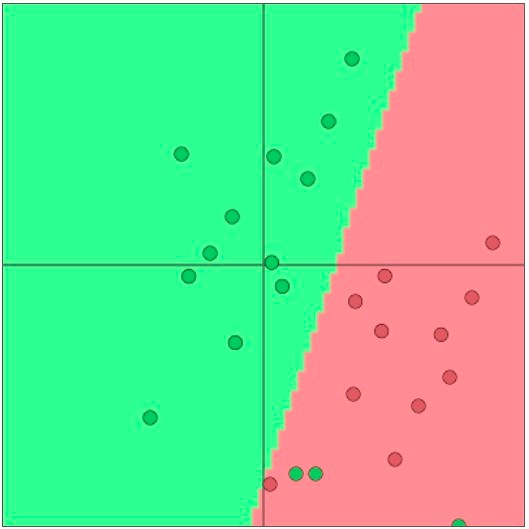 Training data: {xi,yi}Ni=1

In the example: 
Input vectors in 2D space 
Linear decision boundary

Traditional ML/Stats approach: 
assume xi are fixed,
train (i.e., set) softmax/logistic regression weights 𝑊 ∈ ℝ𝐶×𝑑 to determine a decision boundary (hyperplane) as in the picture
Model: For each fixed x, predict:
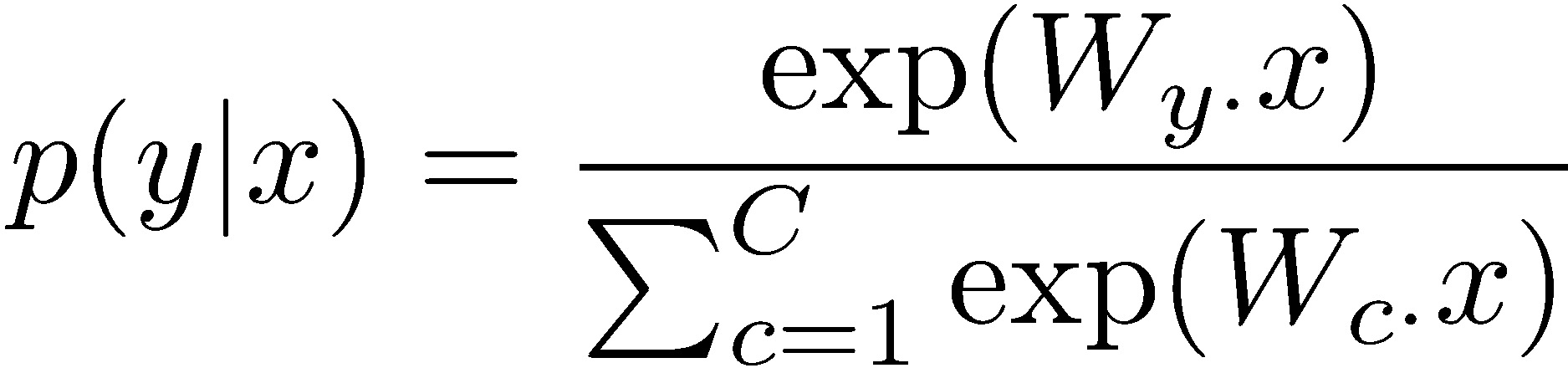 [Visualizations with ConvNetJS by Andrej Karpathy]
[Speaker Notes: TODO: convert to math]
Classification with Softmax Classifier (Logistic Regression)
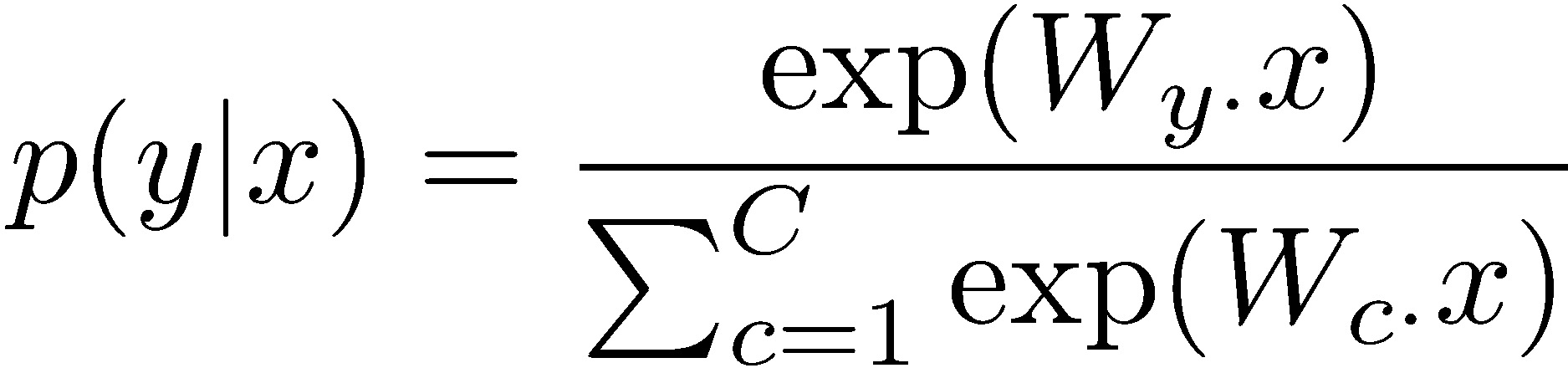 [Speaker Notes: I think W -> w (a vector)]
Classification with Softmax Classifier (Logistic Regression)
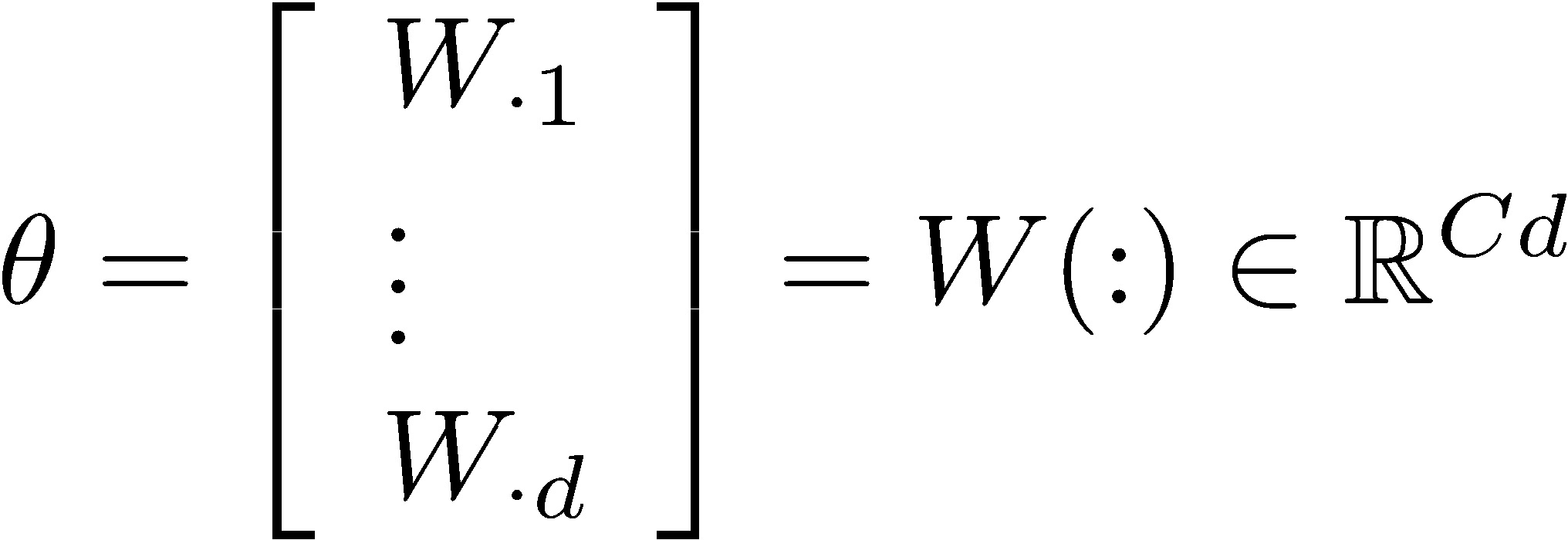 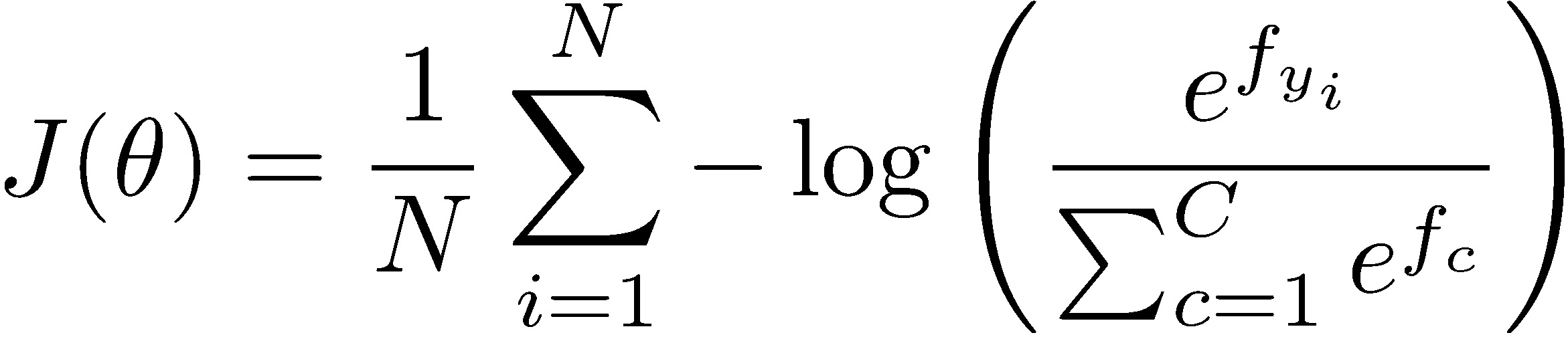 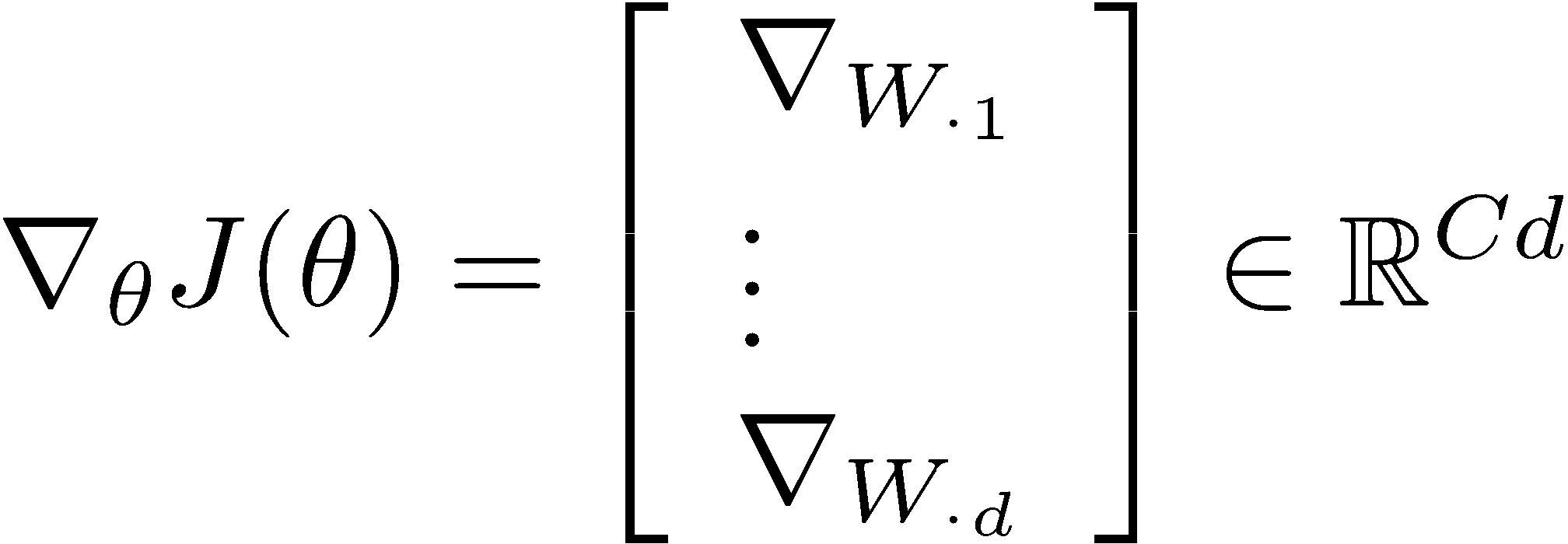 [Speaker Notes: I think W -> w (a vector)]
Lexical and Compositional Semantics
Lexical Semantics: focuses on the meaning of individual words.

Compositional Semantics: meaning depends on the words, and on how they are combined.
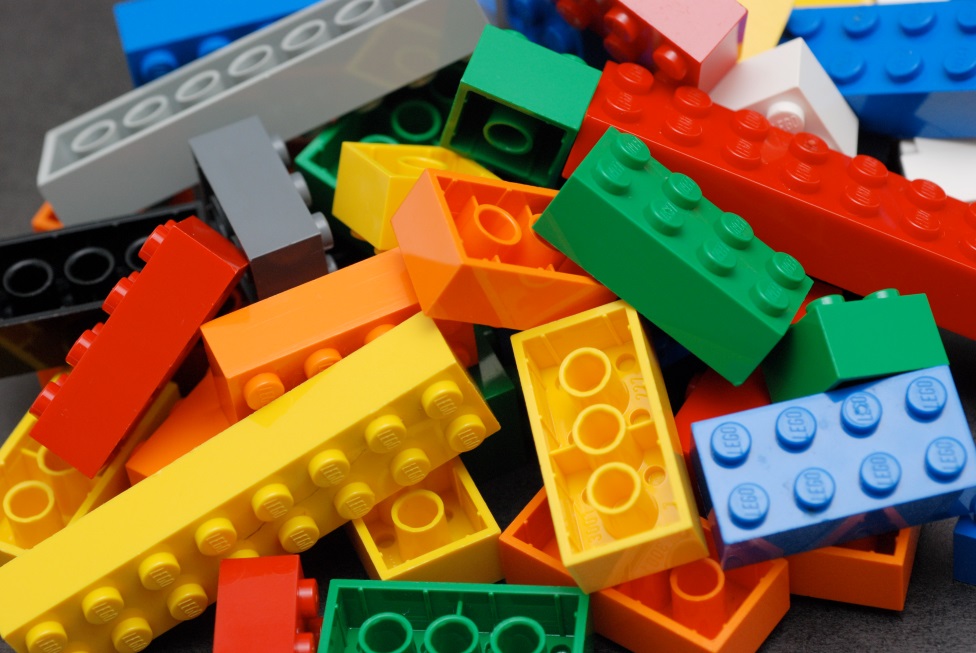